NGO Webinar Series: Community of Practice and Other Resources
Webinar Date: October 20, 2015
Presented by:
Division of Youth Services – YouthBuild
U.S. Department of Labor
Employment and Training Administration
Where are you?
Enter your location in the Chat window – lower left of screen
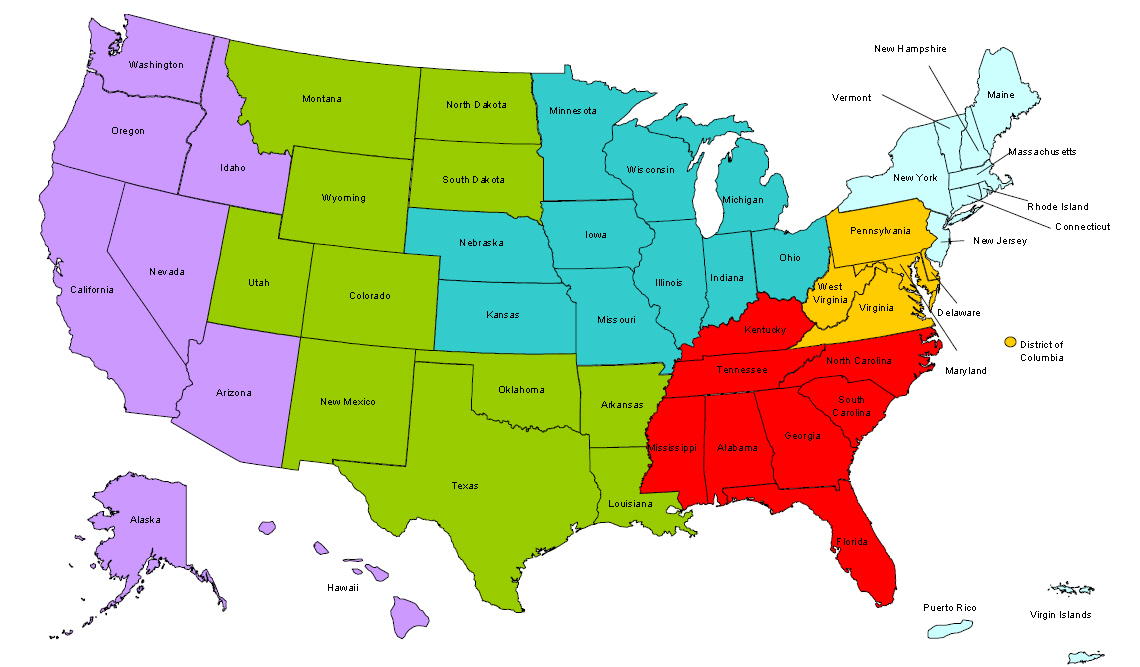 #
2
Moderator
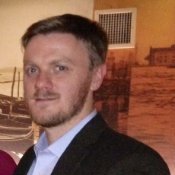 Jeff Hunt
Workforce Analyst
United States Department of Labor
#
3
Here’s what you can expect to get out of this webinar!
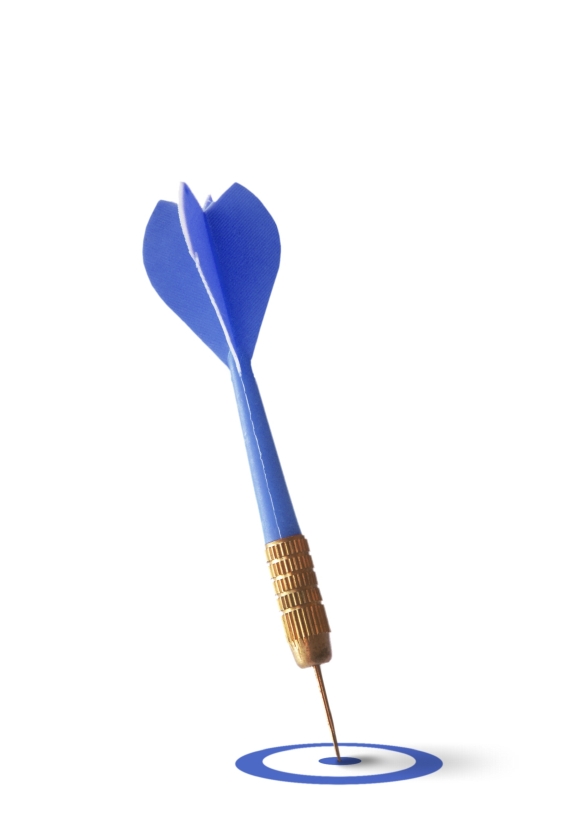 Where to go for resources and who to ask for help finding them;
How to navigate the new CoP (and the interim CoP)
Educate YouthBuild Programs about Radon
Demonstrate how reducing radon exposure in YouthBuild can lead to employment in the Radon Industry
No Job is Worth a Young Worker’s Life
#
4
Agenda
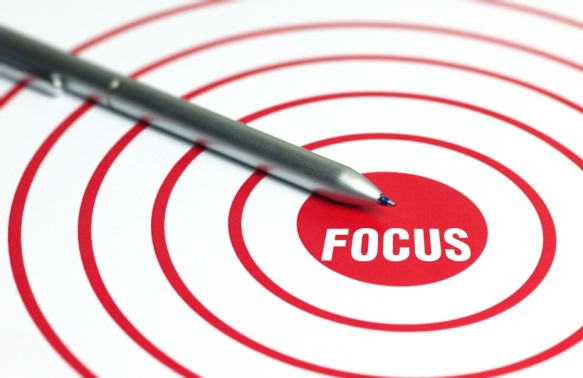 Understanding the DOL YouthBuild Community of Practice. 
Radon mitigation and how your program can be a part of the solution. 
Online training tools to keeps your worksite safe.
#
5
Presenter
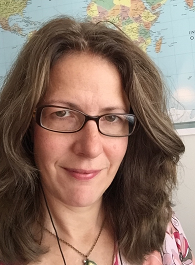 Presenter:  Lisa Reddy
Title: Associate Director for Knowledge Management
Organization: YouthBuild USA
#
6
Polling Question
#
7
DOL YouthBuild Community of Practice
On the DOL YouthBuild Community of Practice you can:
Locate resources to help you improve your program.
Share knowledge and resources with your peers.
Find out about events, webinars and news about other programs.
#
8
Sneak Peek: WorkforceGPS
How is the new system different (and better)?
New system shared with other ETA programs.
More user-friendly interface.
Better search capability = easier to locate resources!
Dedicated pages bring you to our videos, manuals and the latest best practices and news from the field.
#
9
Registering on WorkforceGPS
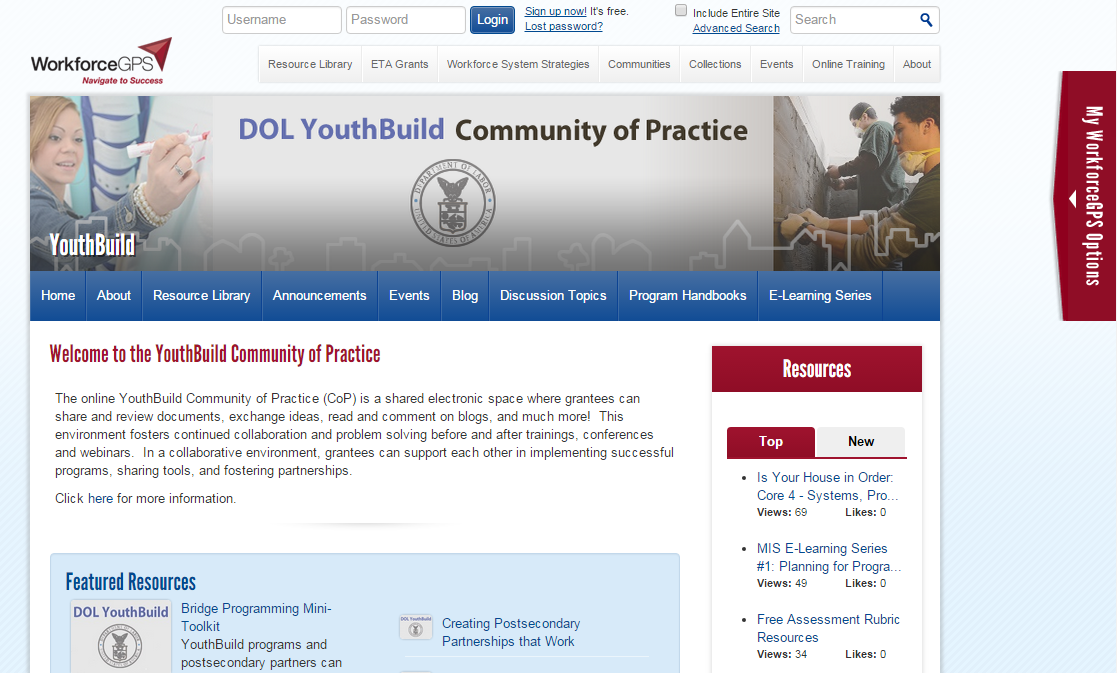 #
10
Registering on WorkforceGPS
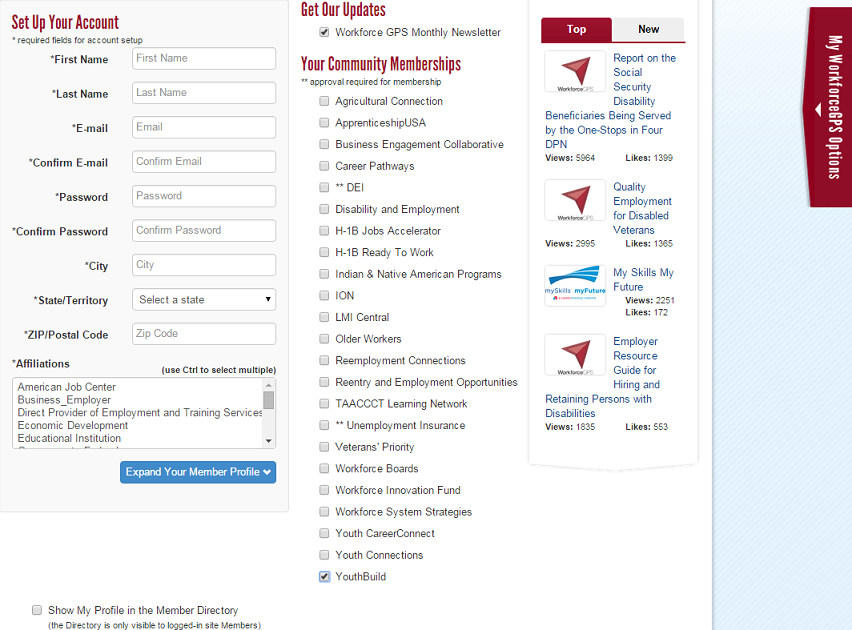 #
11
WorkforceGPS Homepage
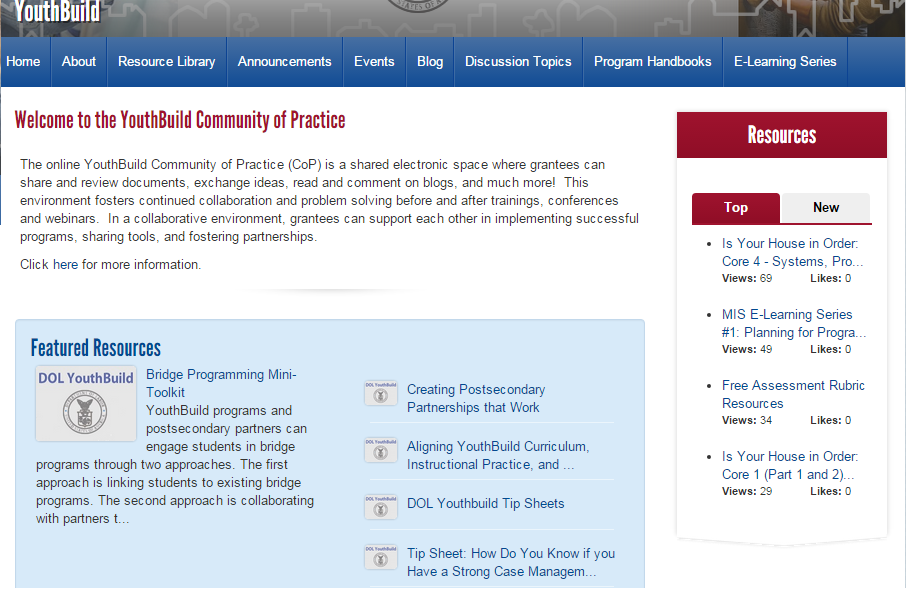 #
12
DOL YouthBuild Tip Sheets
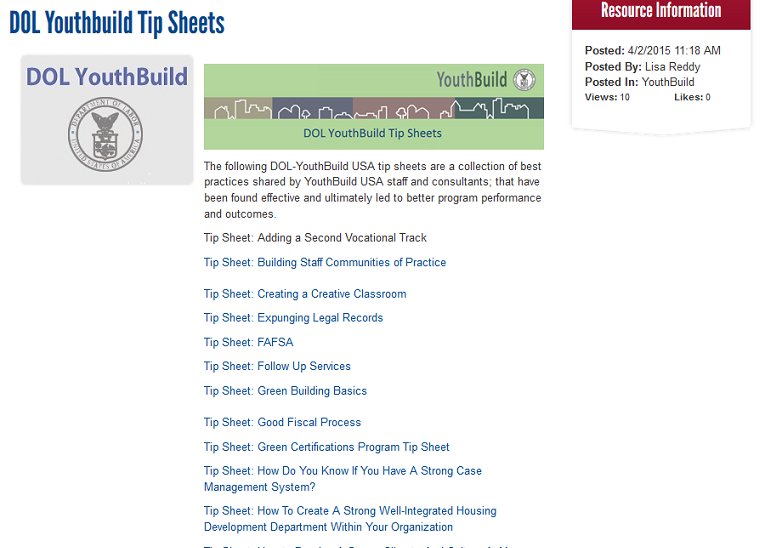 #
13
E-Learning Video Series
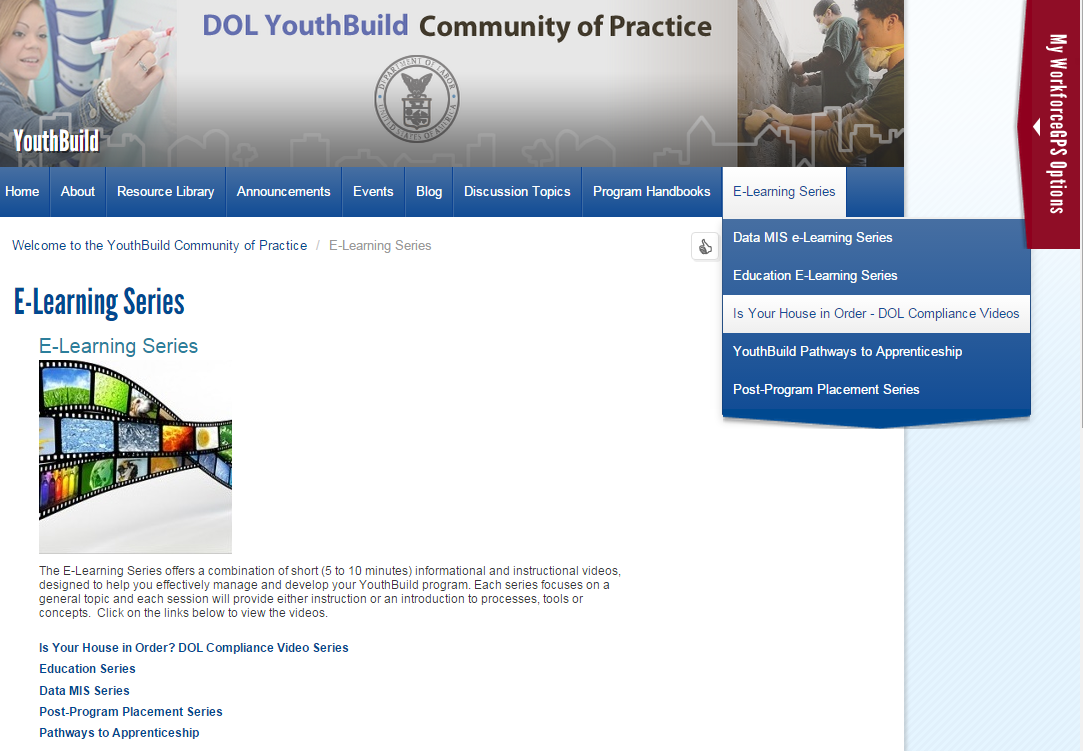 #
14
E-Learning Series: DOL Compliance
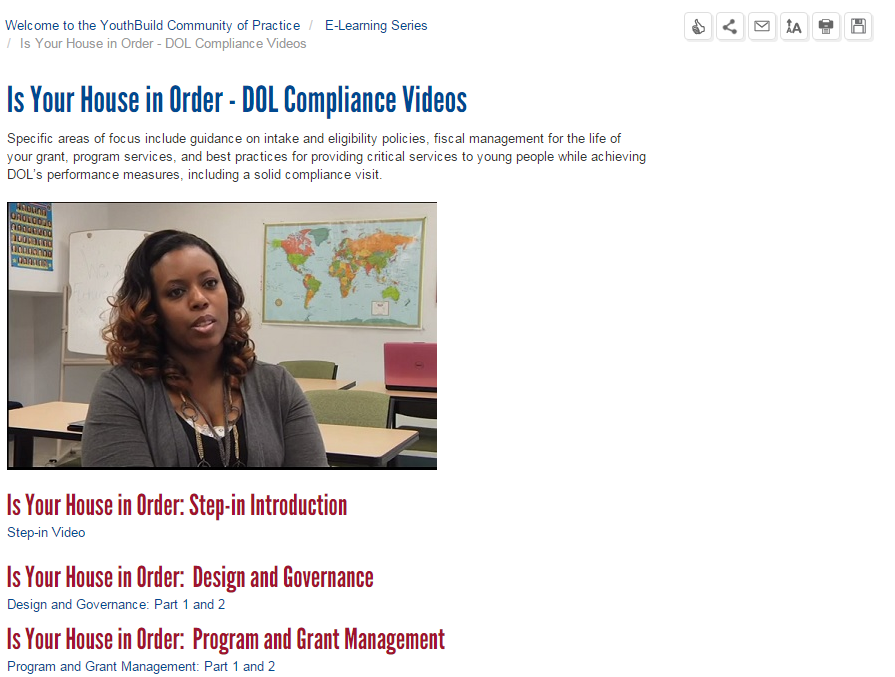 #
15
E-Learning Video Series: DOL Compliance
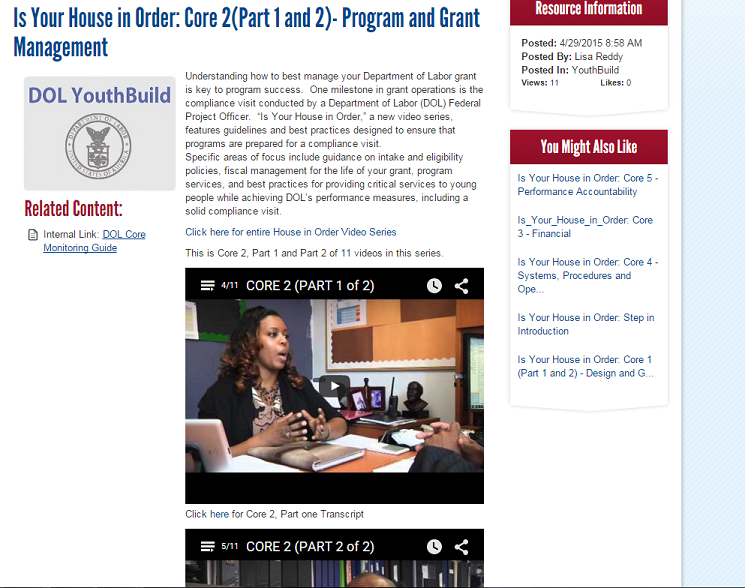 #
16
Program Handbooks
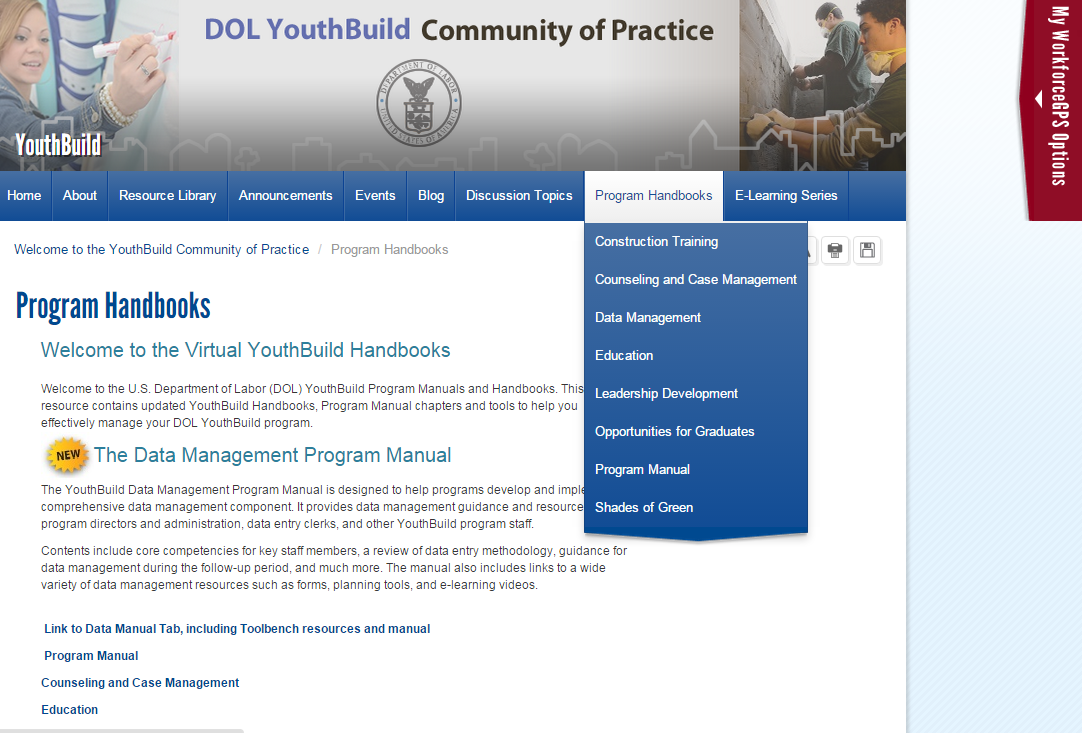 #
17
Data Management Manual
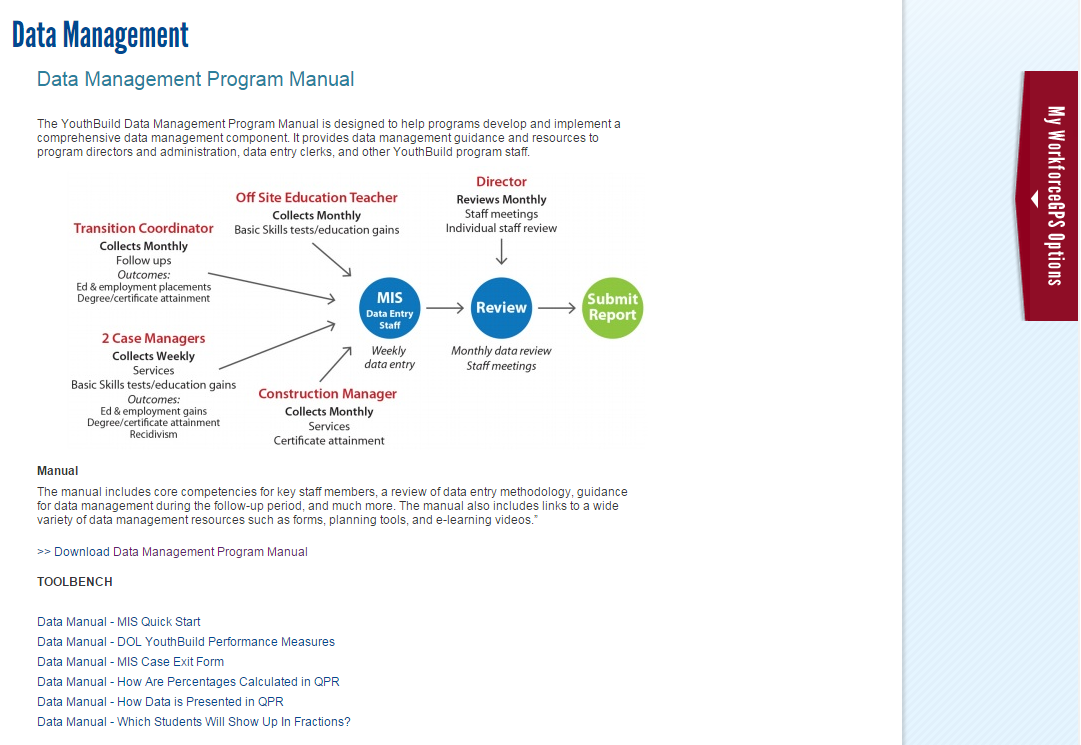 #
18
Resource Library
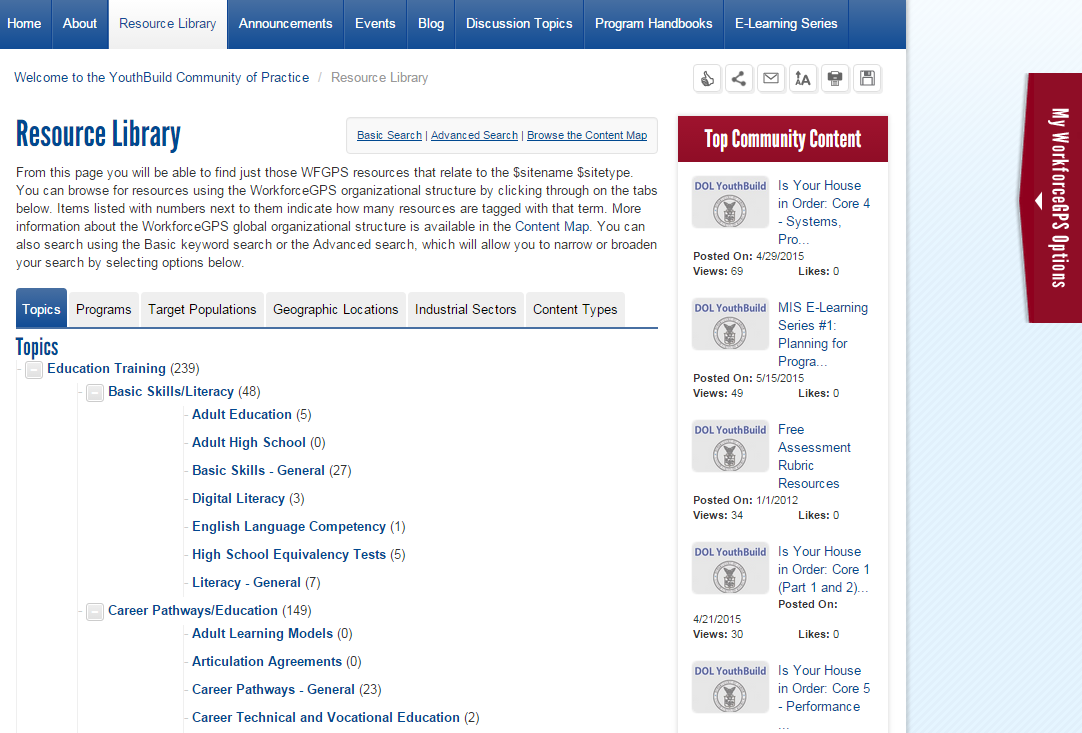 #
19
Basic Search
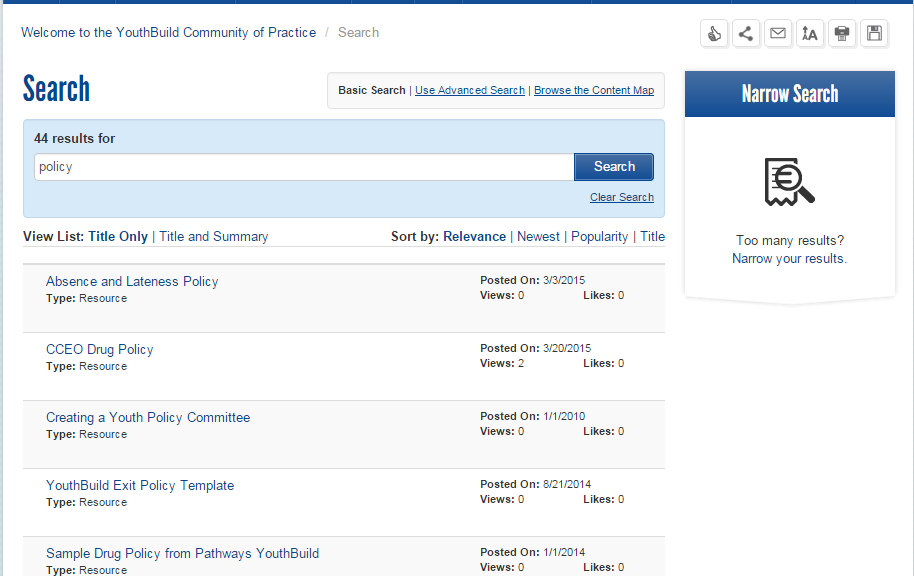 #
20
Basic Search – “Policy”
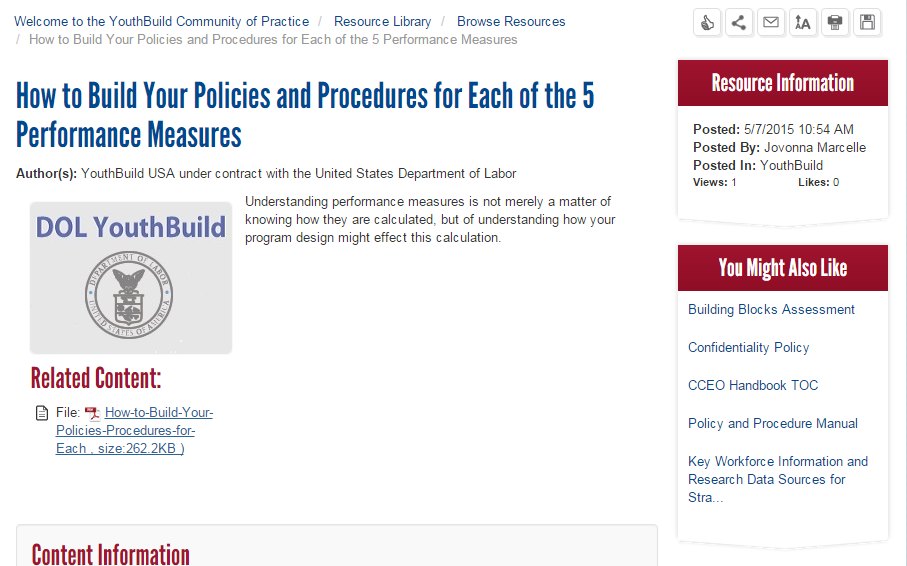 #
21
Events
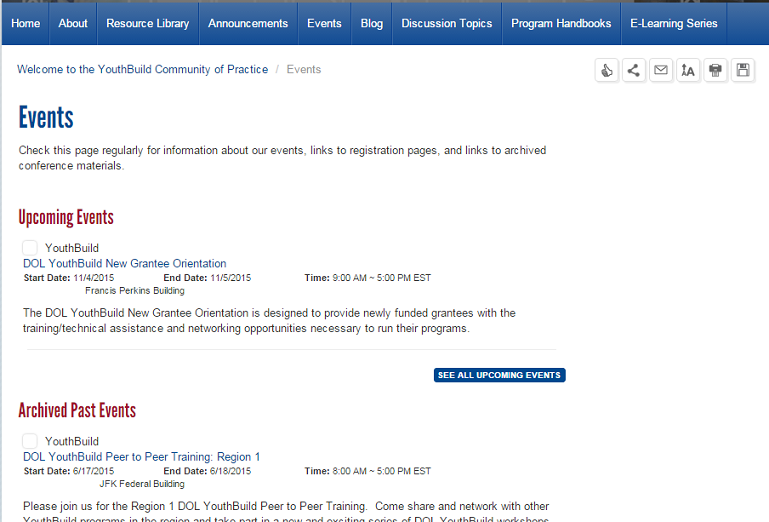 #
22
Temporary CoP
The temporary CoP on Workforce3One provides access to some of our best resources
Bookmark this link!
https://etagrantees.workforce3one.org/ws/etagrantees/pages/resources.aspx?pparams=1001435162221393902
#
23
Temporary CoP on Workforce3One
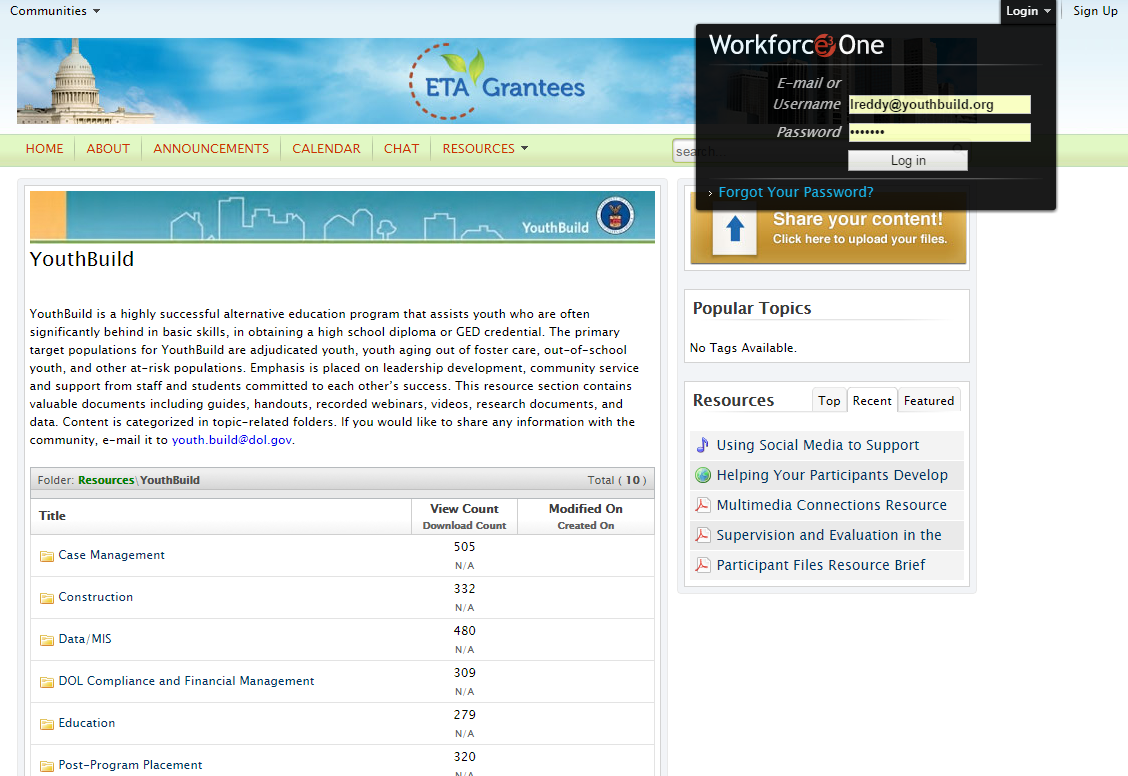 #
24
Program Management Folder
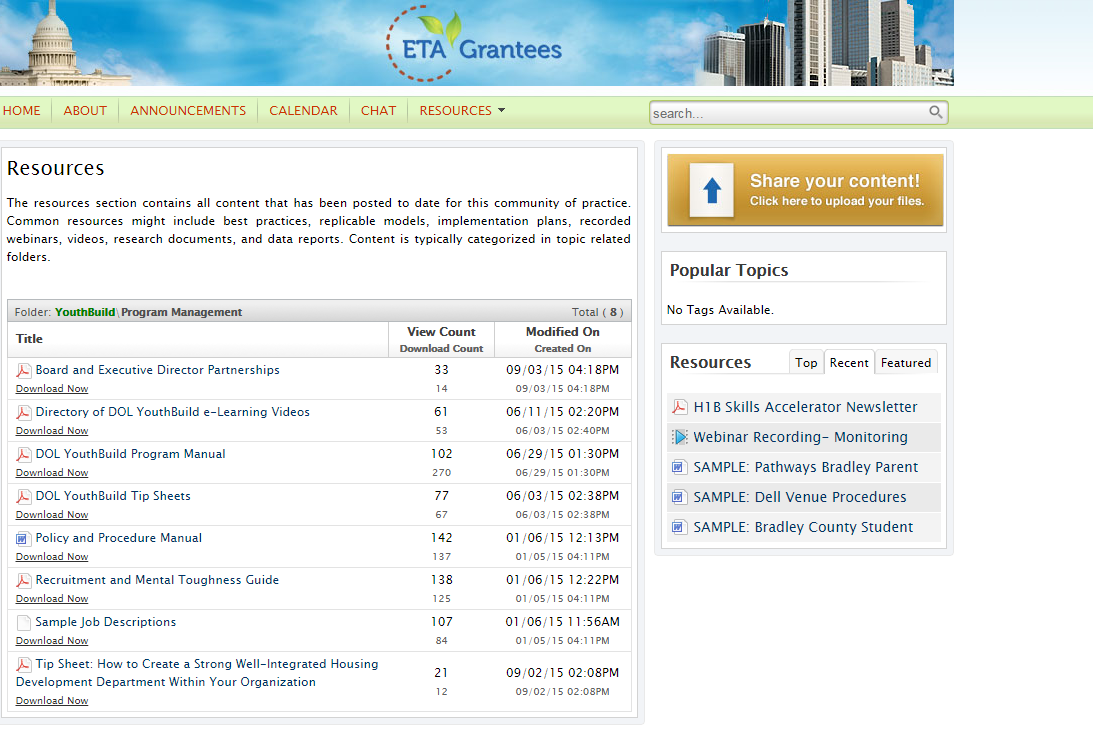 #
25
Please enter your questions in the Chat Room!
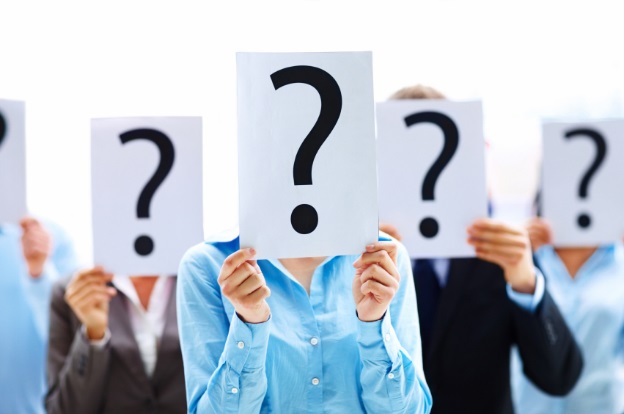 #
26
Presenter
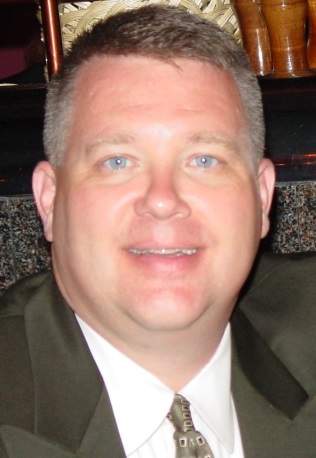 Patrick Daniels
IL Radon Program Manager
IEMA
#
27
Agenda
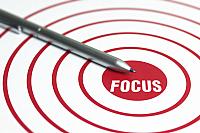 About CRCPD
Radon in Homes
Project Partners
Illinois YouthBuild Pilot Project
#
28
Polling Question
#
29
About CRCPD
The Conference of Radiation Control Program Directors, Inc. (CRCPD) is a 501(c)(3) nonprofit non-governmental professional organization dedicated to radiation protection. 

CRCPD's mission is "to promote consistency in addressing and resolving radiation protection issues, to encourage high standards of quality in radiation protection programs, and to provide leadership in radiation safety and education." 

CRCPD's primary goal is to assure that radiation exposure to individuals is kept to the lowest practical level, while not restricting its beneficial uses. 

CRCPD's primary membership is made up of radiation professionals in State and local government that regulate the use of radiation sources.  But anyone with an interest in radiation protection is eligible to join.
#
30
What is Radon?
Radon is an indoor air pollutant.
Radon is a colorless, odorless radioactive gas that comes from naturally occurring uranium in the soil.
The only way to tell how much radon a home has is to TEST.
31
Where is Radon Found?
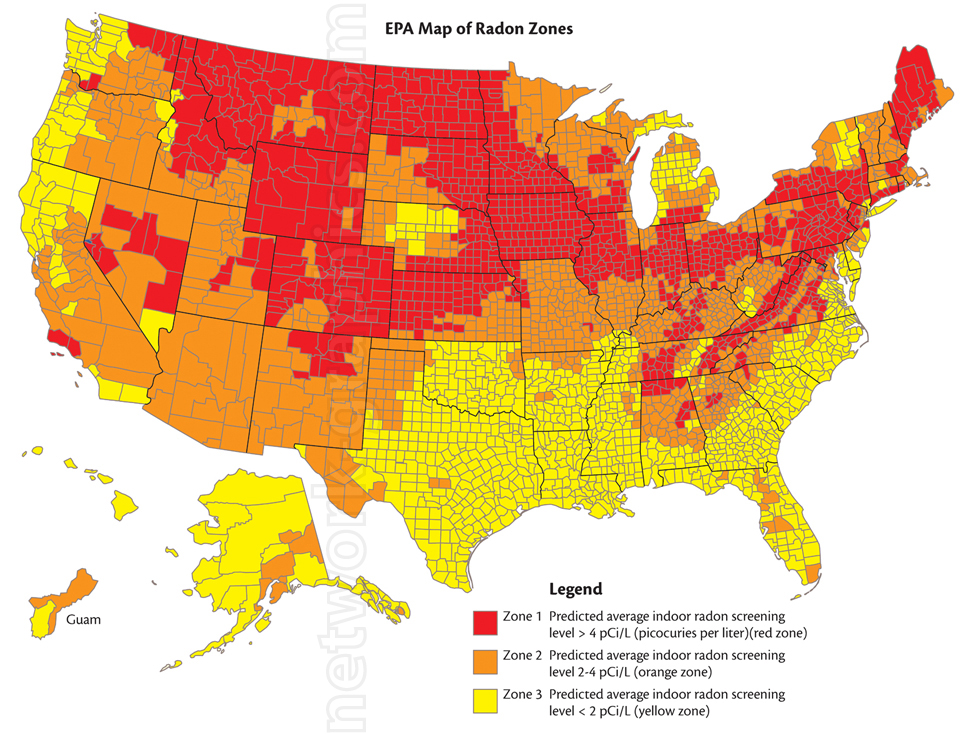 #
32
Surgeon General’s Warning
“Indoor radon is the second-leading cause of lung cancer in the United States and breathing it over prolonged periods can present a significant health risk to families all over the country.”
33
Radon Risk Estimates
USEPA’s 2003 Assessment of Risks from Radon in Homes estimates radon causes about 21,000 lung cancer deaths per year.
34
Radon Risk in Perspective
Comparative Risk Assessments by EPA and its Science Advisory Board have consistently ranked Radon among the top four Environmental risks to the Public.

In 1998 Harvard Risk in Perspective, by John Graham, ranked Radon the #1 risk in the Home.
35
Cancer Mortality - 2015
CA Cancer Journal for Clinicians
Volume 65, Issue 1, Pages 5-29, 2015
Published Online: 5 Jan 2015
Copyright © 2015 American Cancer Society
Risks Compared
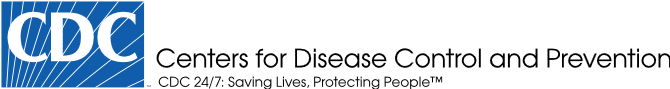 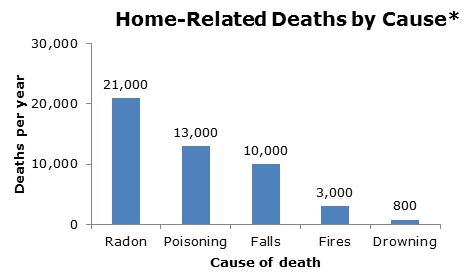 Top five causes of accidental home injury deaths.
http://www.cdc.gov/cancer/dcpc/prevention/policies_practices/radon/index.htm
Illinois Youthbuild Project Partners
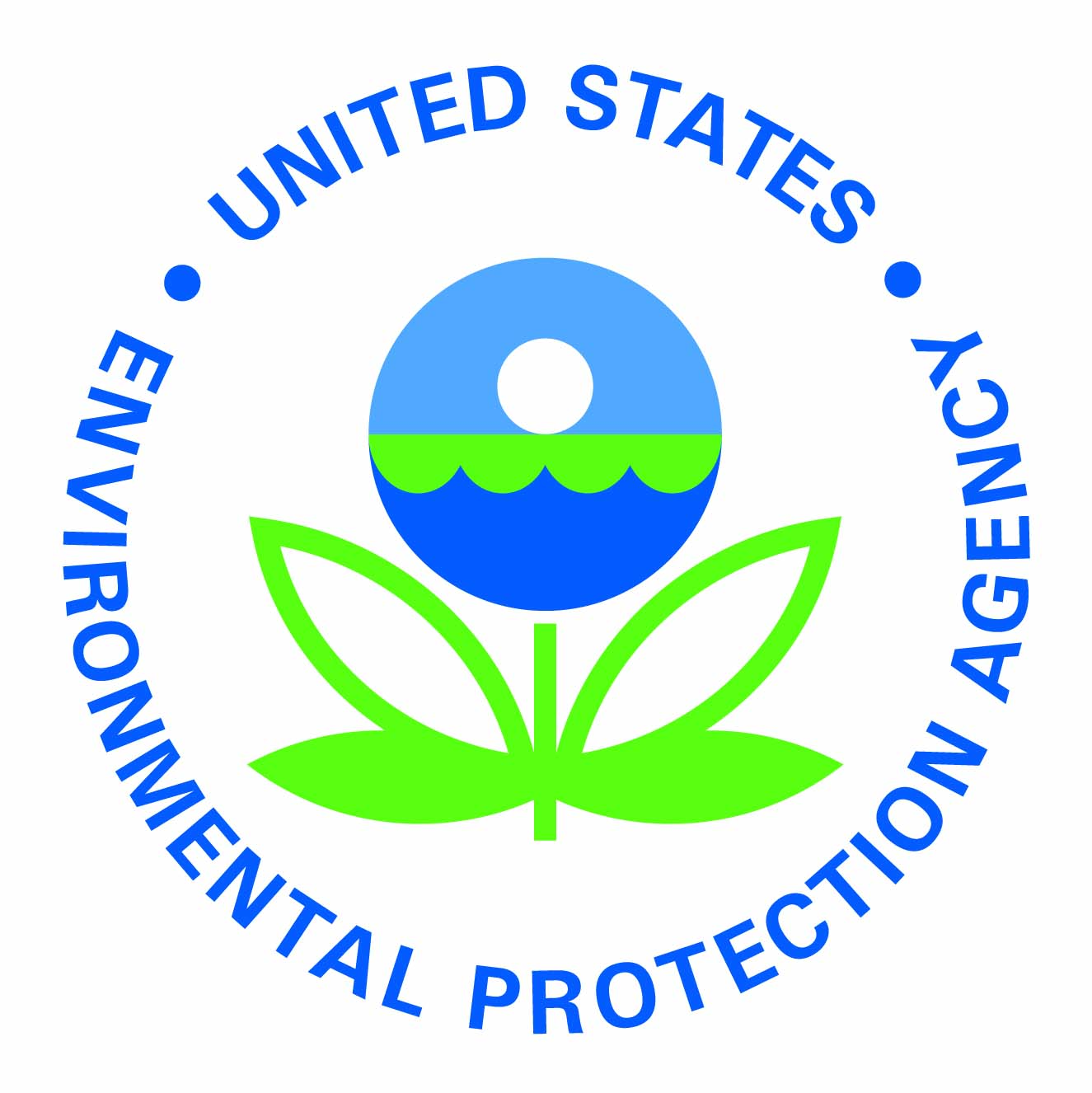 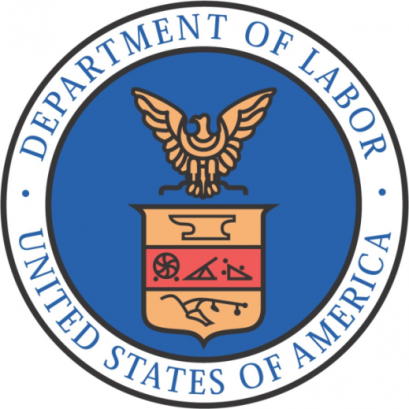 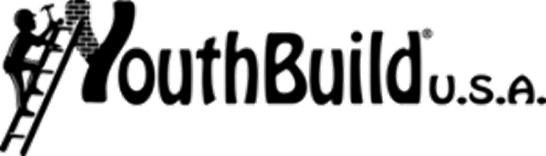 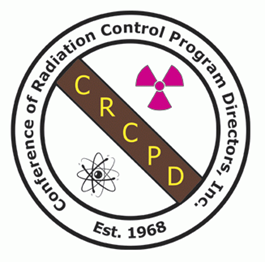 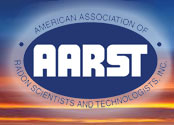 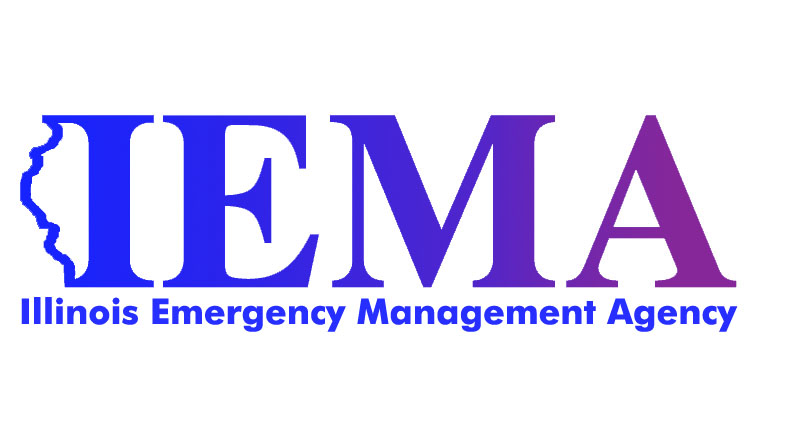 Illinois YouthBuild Pilot Project
Project Objective
A radon training pilot project funded by a Conference of Radiation Control Program Directors (CRCPD) mini-grant was conducted in Illinois in April 2015 to train students engaged in the U.S. Department of Labor YouthBuild program.
Determine if YouthBuild program is a viable method to train youth as potential radon mitigation technicians.
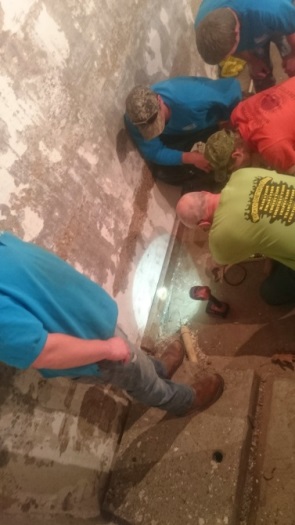 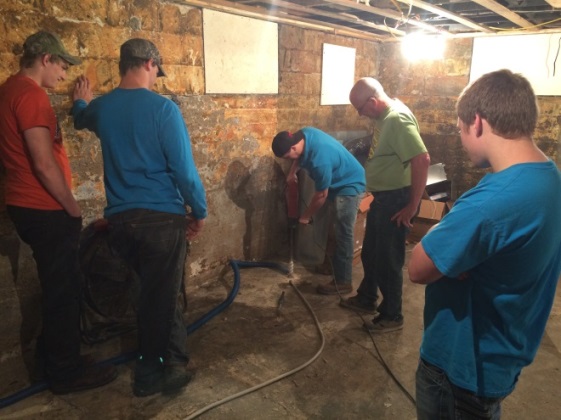 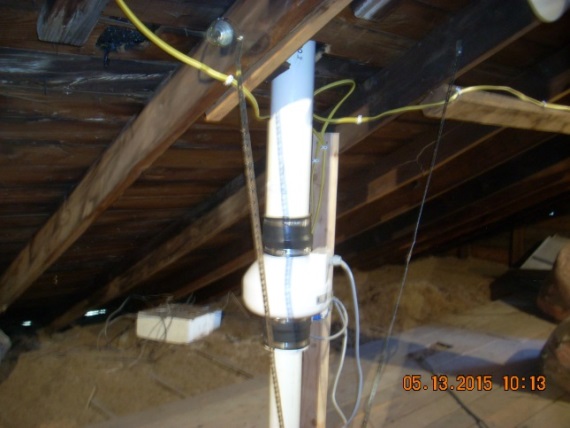 Illinois Emergency Management Agency
Illinois YouthBuild Pilot Project
Project Logistics & Location
April 28 – May 13, 2015
5 students (4 field)
YouthBuild Jefferson Co. – Mt. Vernon, IL
United Methodist Children’s Home

Active Project Contributors
United Methodist Children’s Home – Ryan Alton
US EPA – Susie Shimek
IEMA – Patrick Daniels, Melinda Lewis
Allied Radon Services, Inc – Calvin Murphy
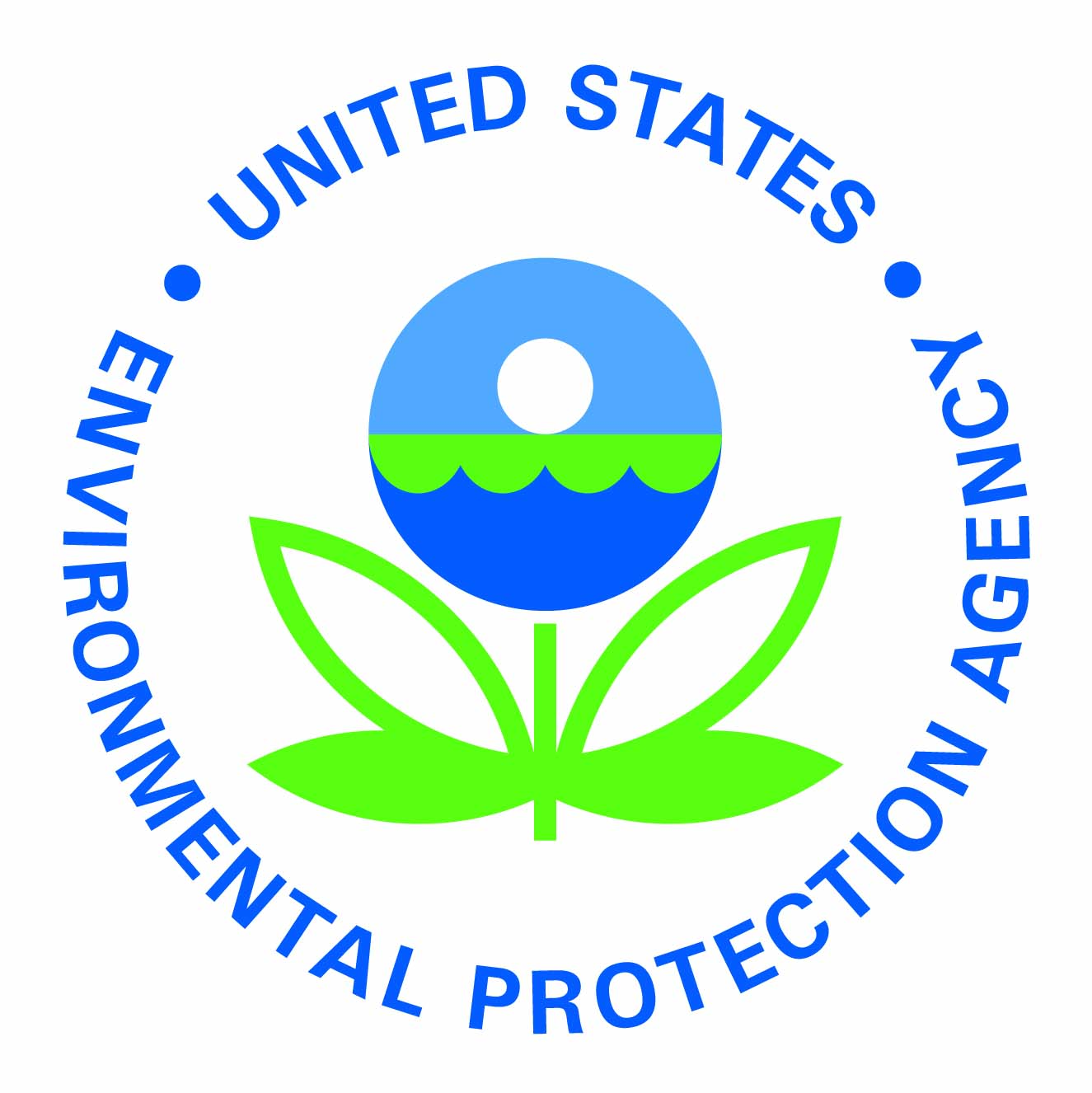 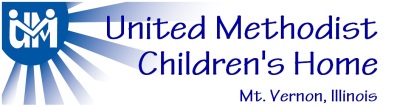 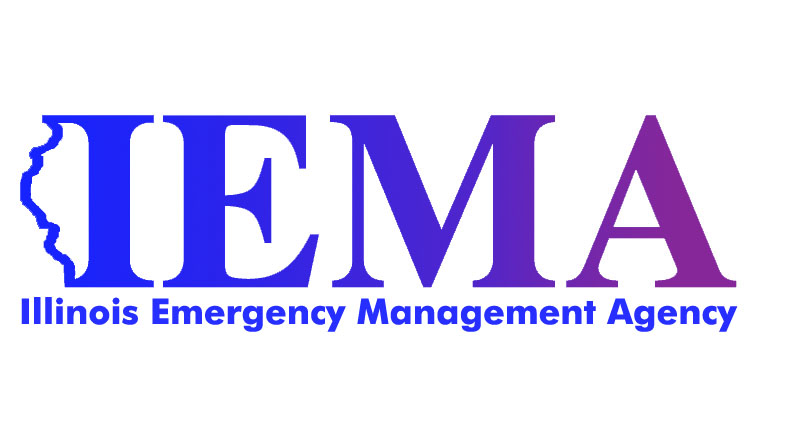 Allied Radon Services, Inc.
Illinois YouthBuild Pilot Project
Project Logistics & Location (cont.)
The American Lung Association in Illinois mitigation course was the source of classroom material taught to the students.
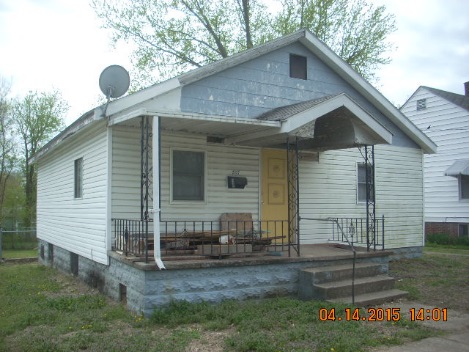 Alternated between classroom lecture and a house being rehabbed in Mt Vernon for learning environment.
Illinois YouthBuild Pilot Project
Project Logistics & Location (cont.)
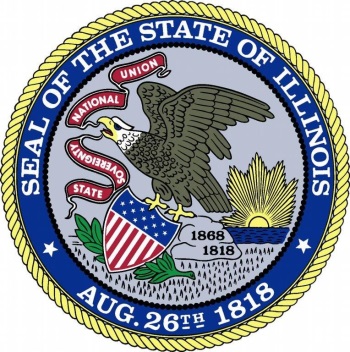 After completion of classroom and field training including diagnostics and system installation, students took Illinois state licensing exam.

House has been gutted and day light is visible in parts of the house.  Cannot maintain closed house conditions to get an accurate radon measurement. After rehab is completed, will perform measurements with system running and then turn system off, cap the stack and retest.
Illinois YouthBuild Pilot Project
Project Outcomes
All 5 students passed the Illinois Radon Mitigation Licensing Exam.
Students successfully completed the install of a radon mitigation system.
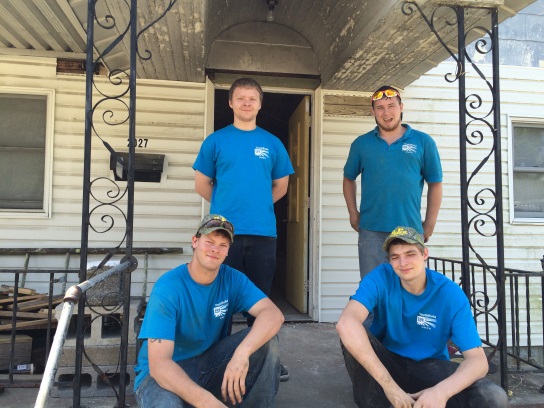 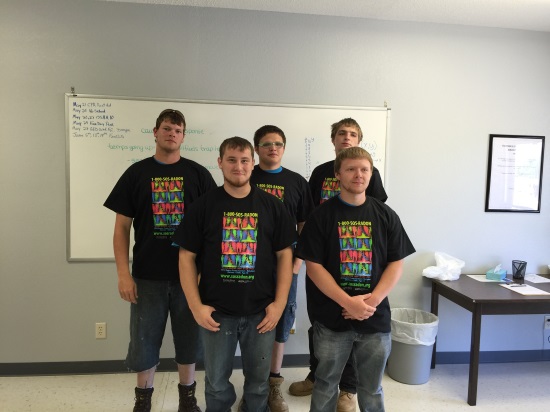 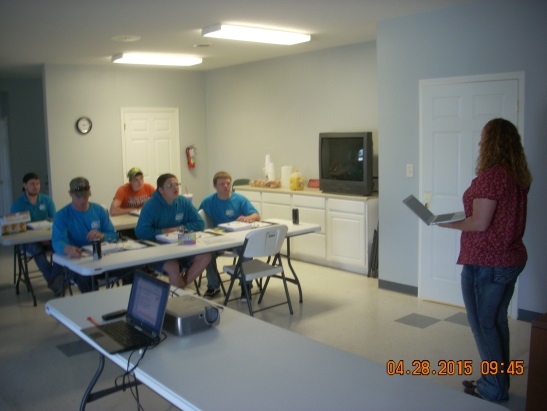 Illinois YouthBuild Pilot Project
Building Inspection
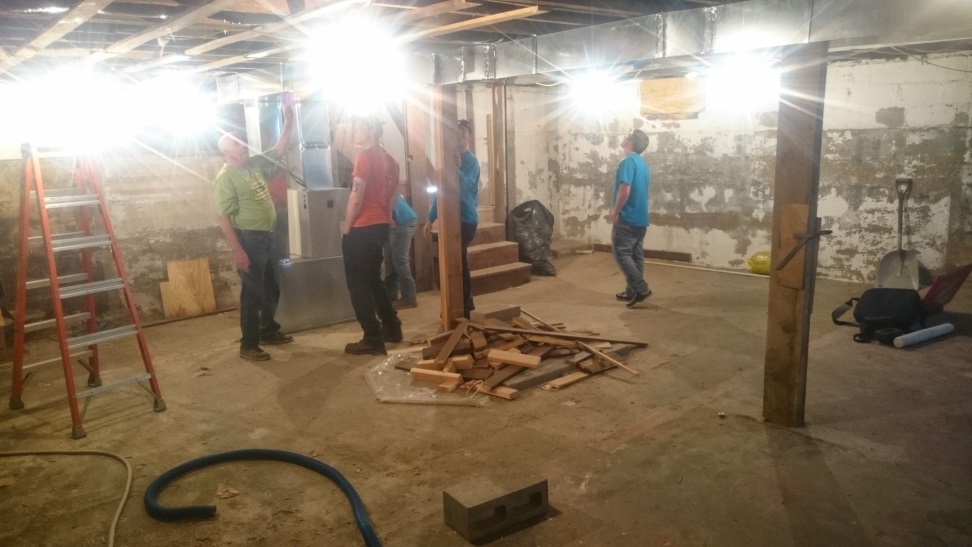 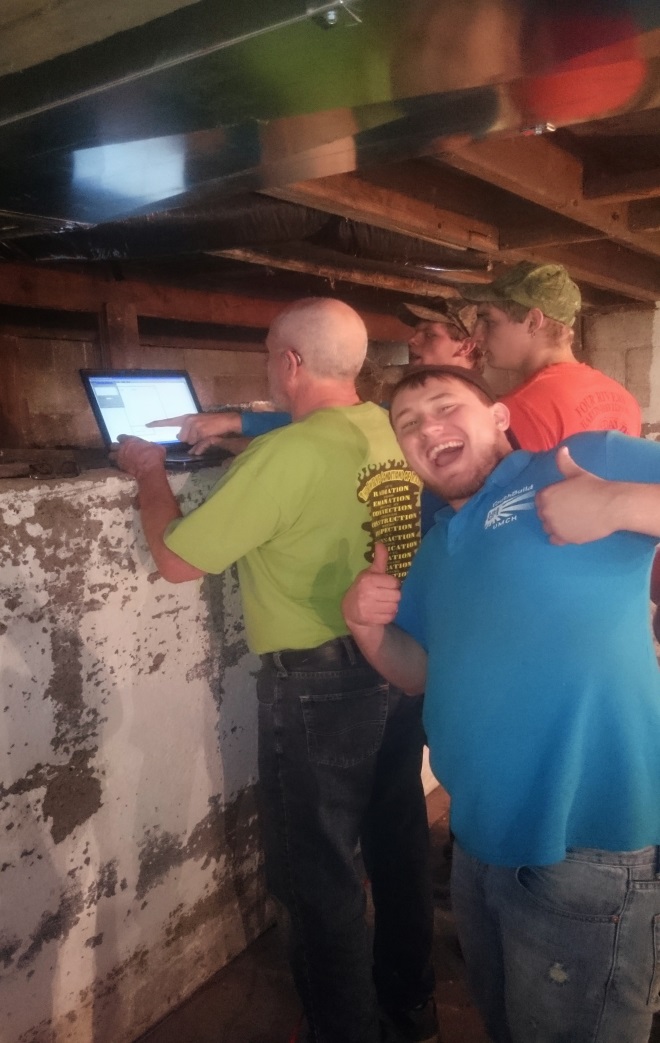 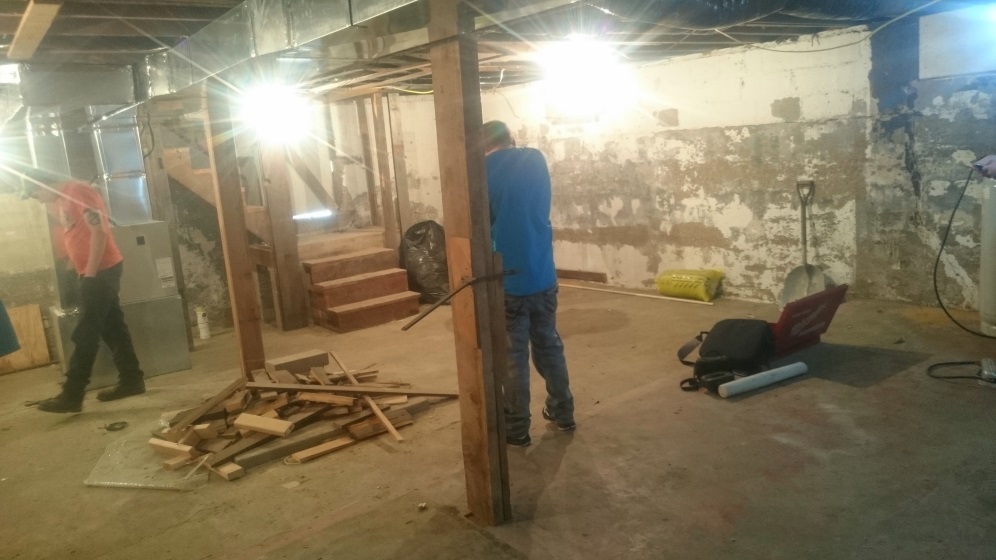 Illinois YouthBuild Pilot Project
Sealing the Crawlspace
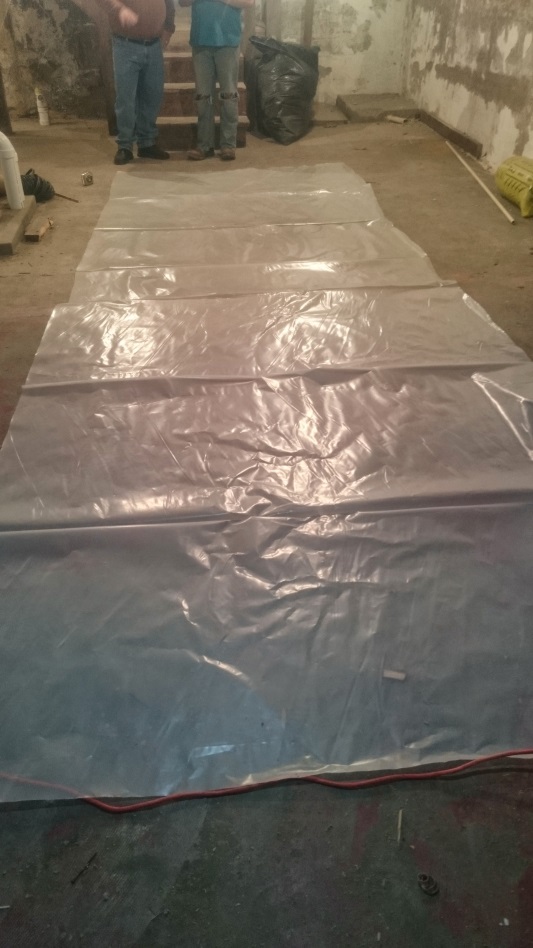 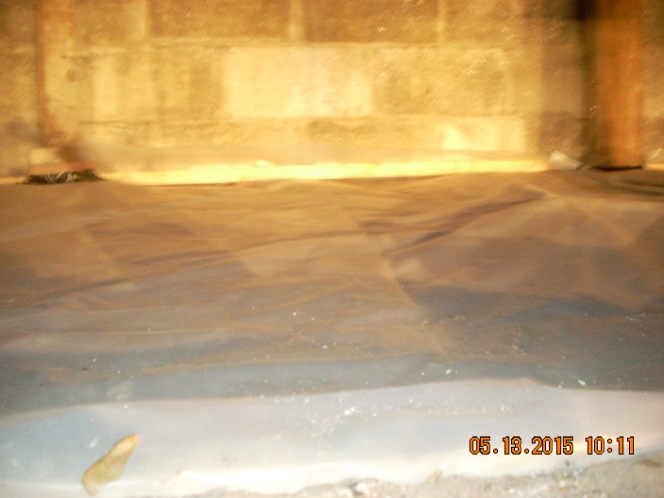 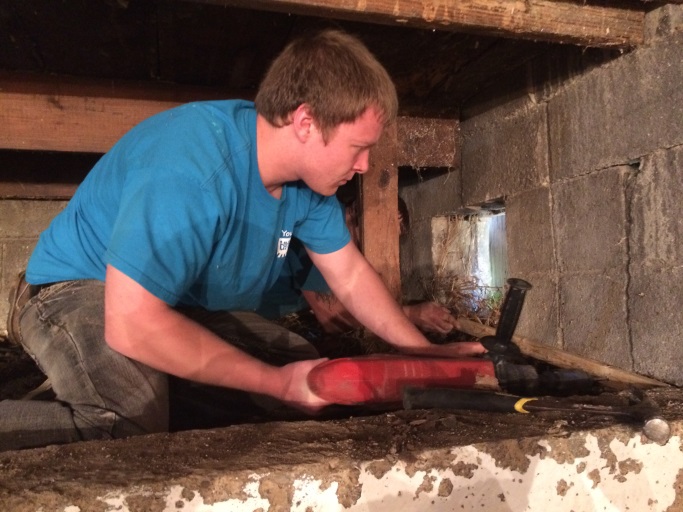 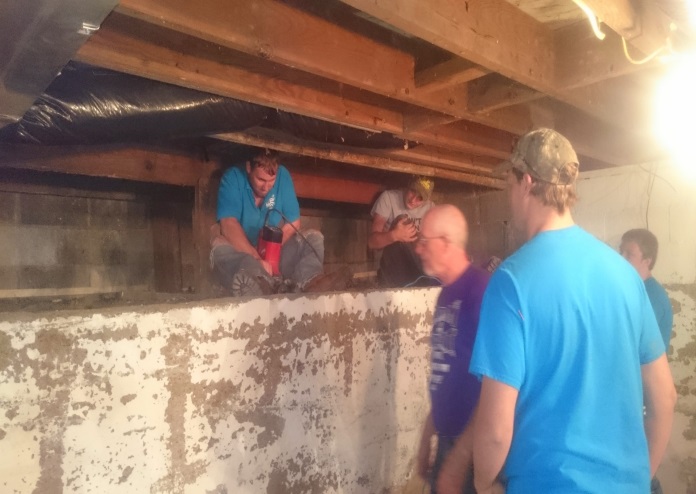 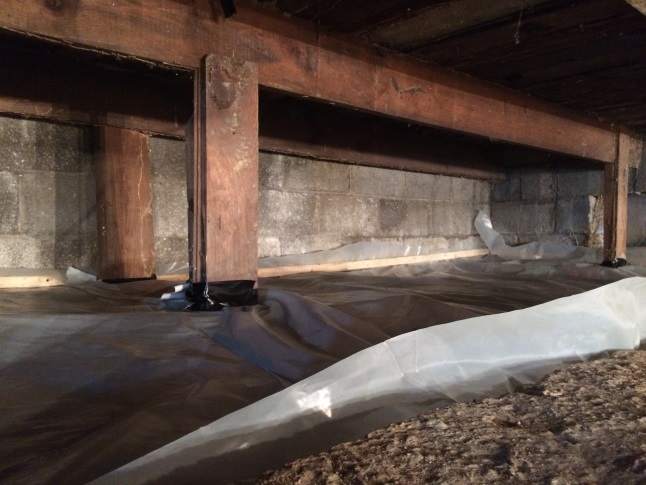 Illinois YouthBuild Pilot Project
Suction Points
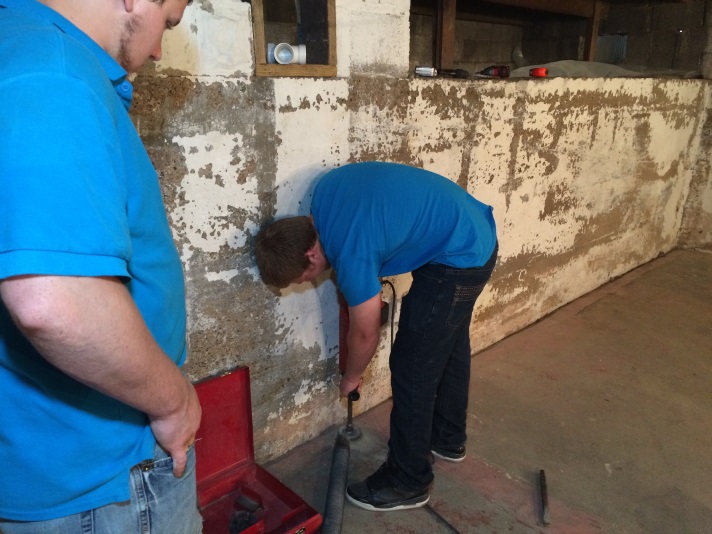 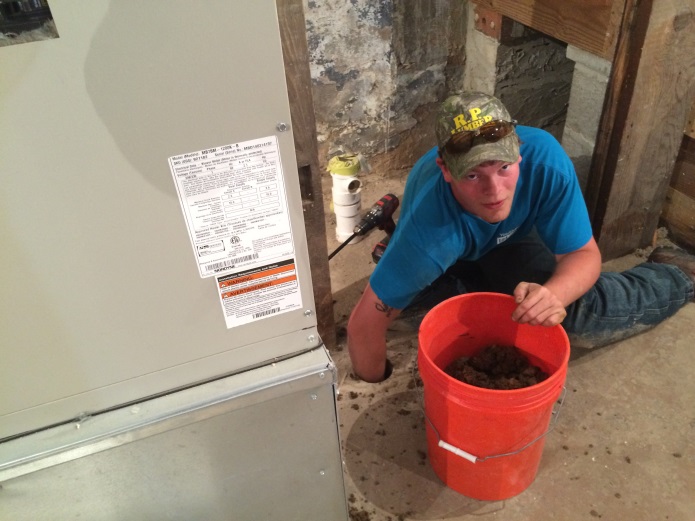 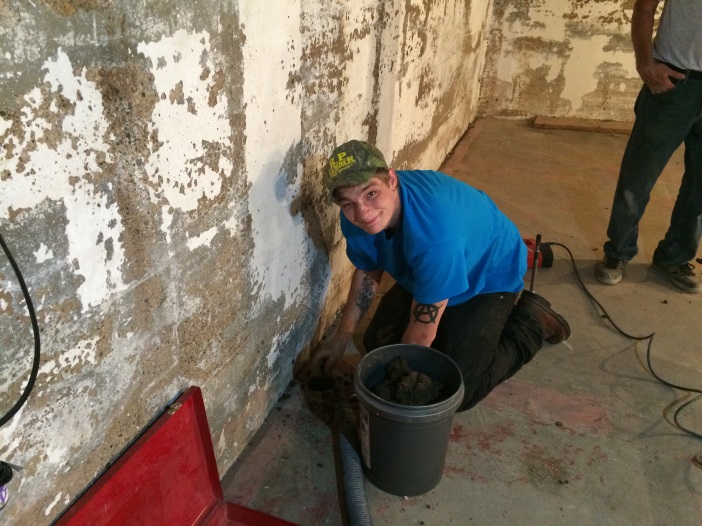 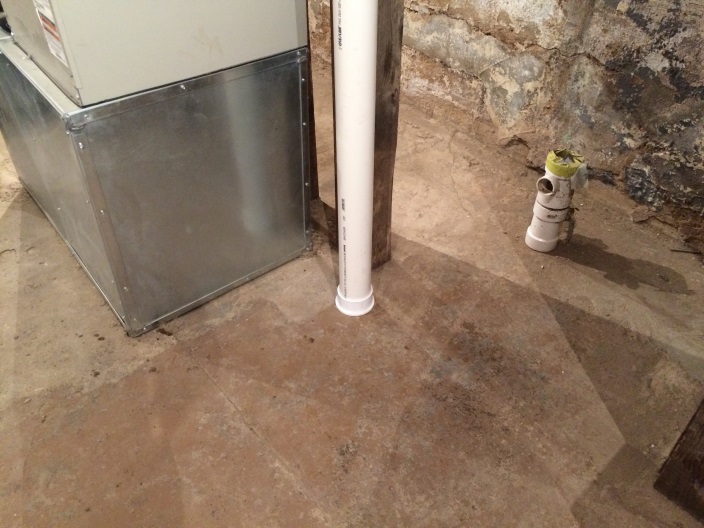 Illinois YouthBuild Pilot Project
Running the Pipe
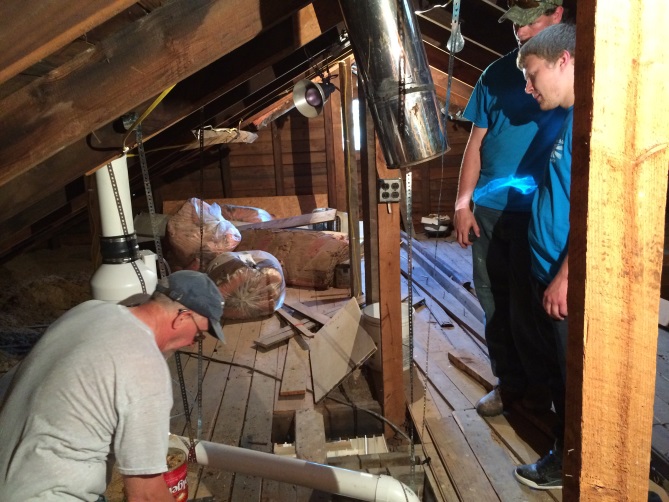 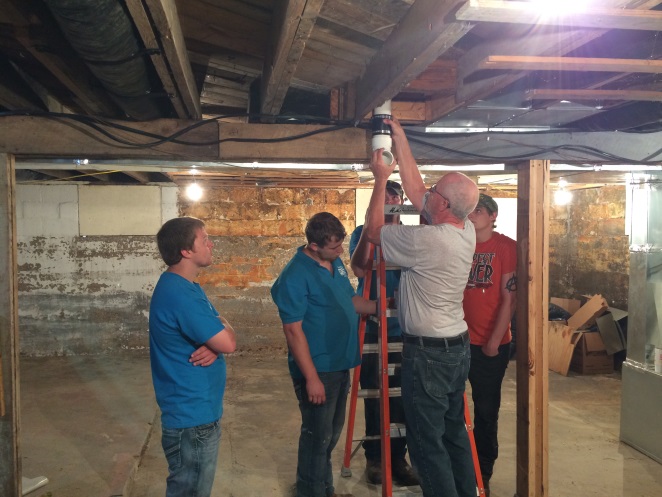 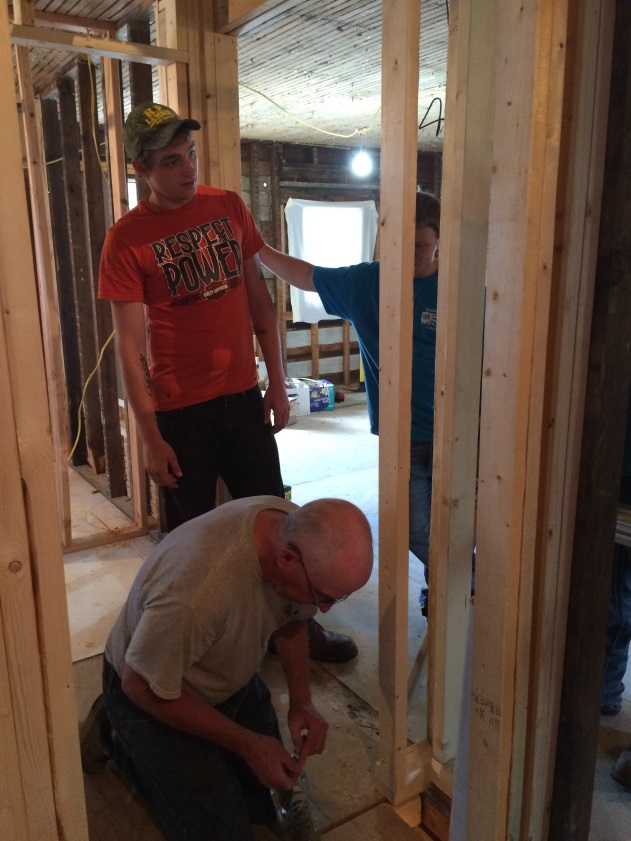 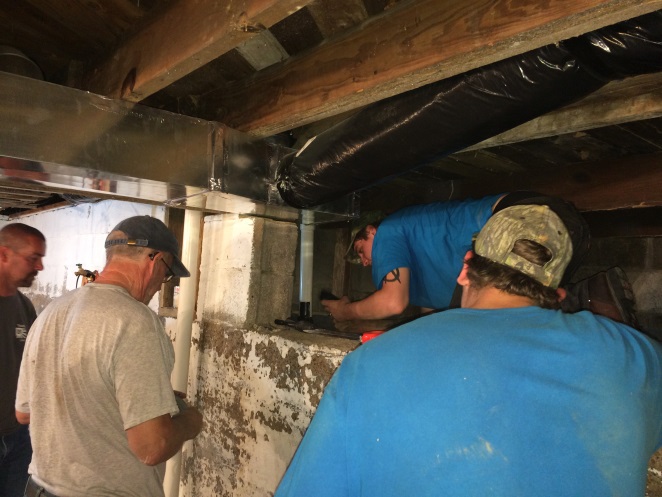 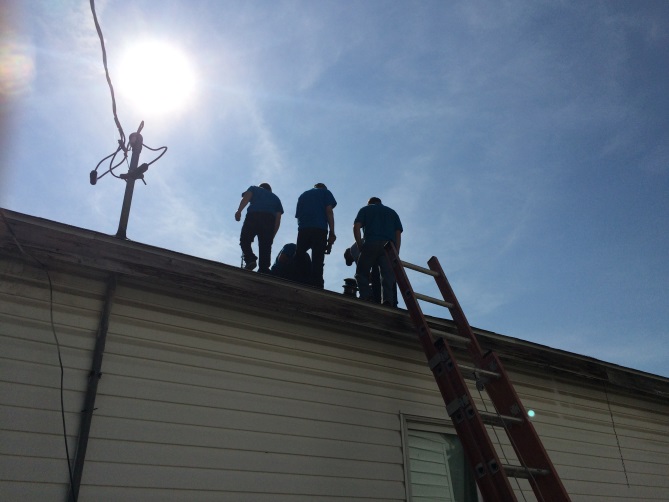 Illinois YouthBuild Pilot Project
Finished Product
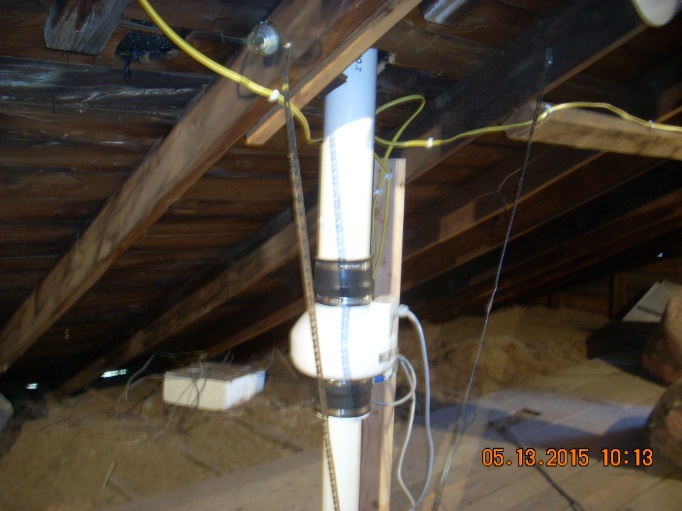 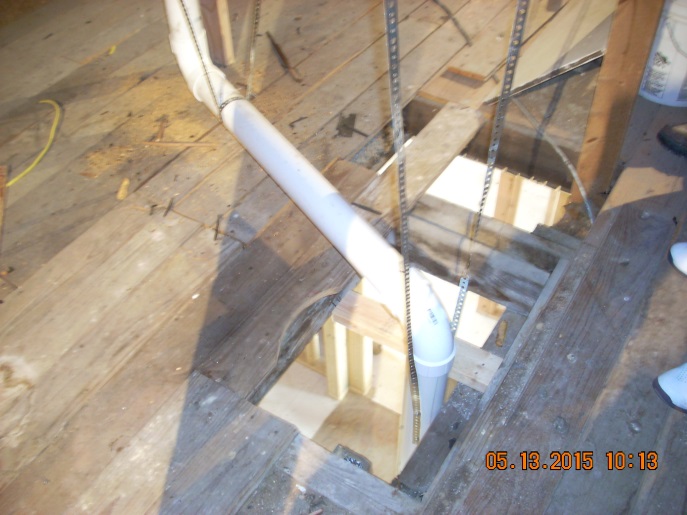 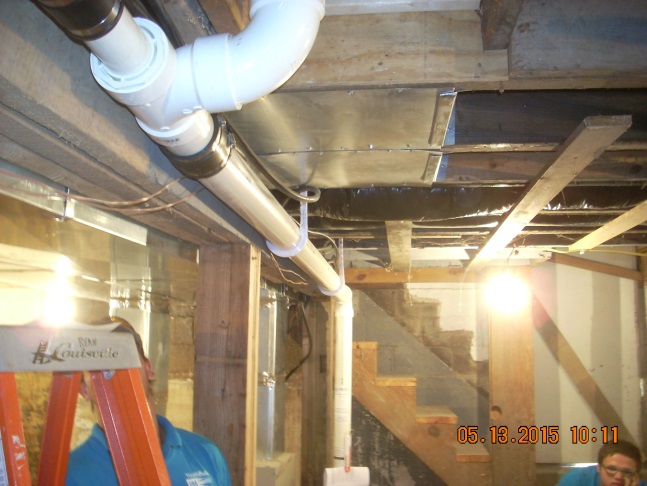 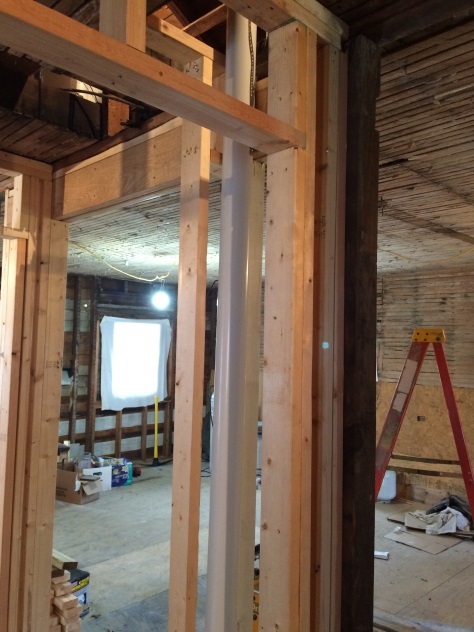 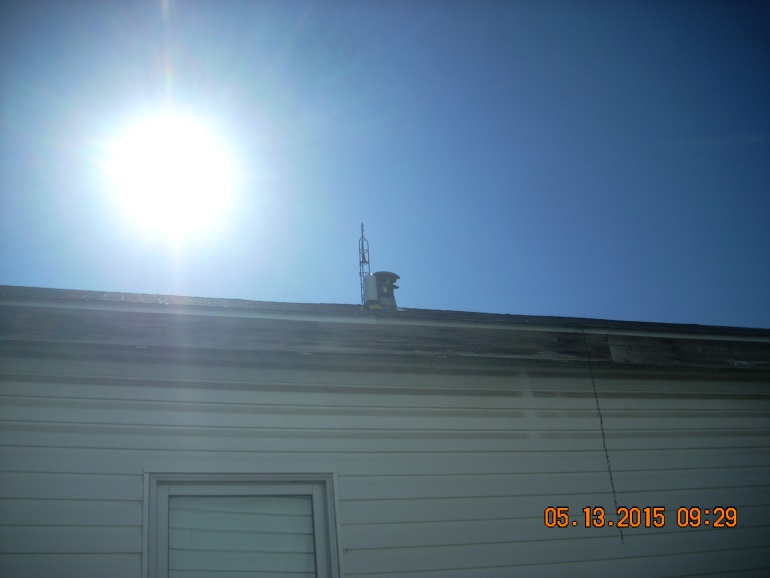 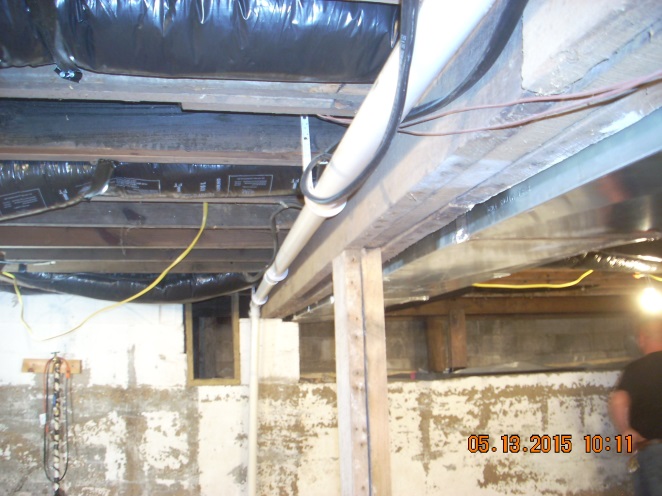 Employment Opportunity
Licensed Professional
LicensedTechnician
Laborer
#
49
Free Radon Test
To receive a free radon test email me at patrick.daniels@illinois.gov with the subject line “Action YouthBuild”
#
50
Reminder…
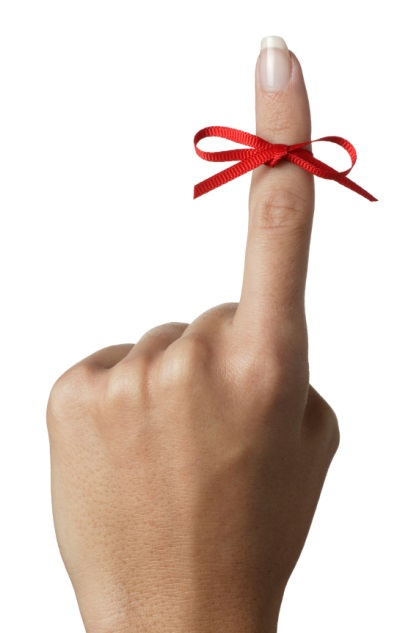 The only way to know if a homehas a radon problem is to test.Test Your Home Today.
#
51
Please enter your questions in the Chat Room!
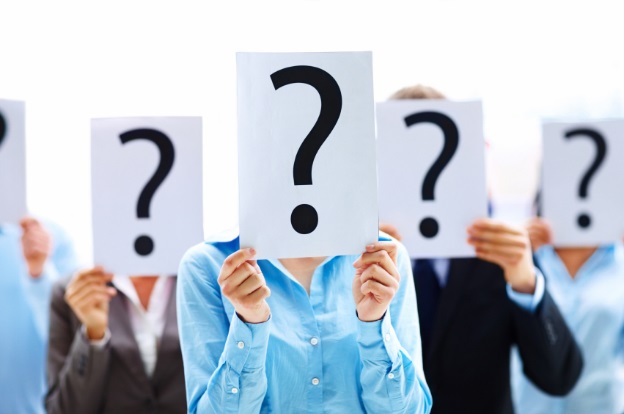 #
52
Presenter
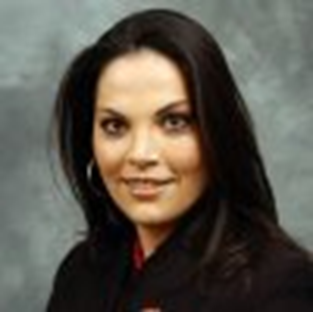 Andrea Foster-Mack
Vice President, Strategic Alliances
CareerSafe® Online
#
53
CareerSafe Online | No Job is Worth a Young Worker’s Life
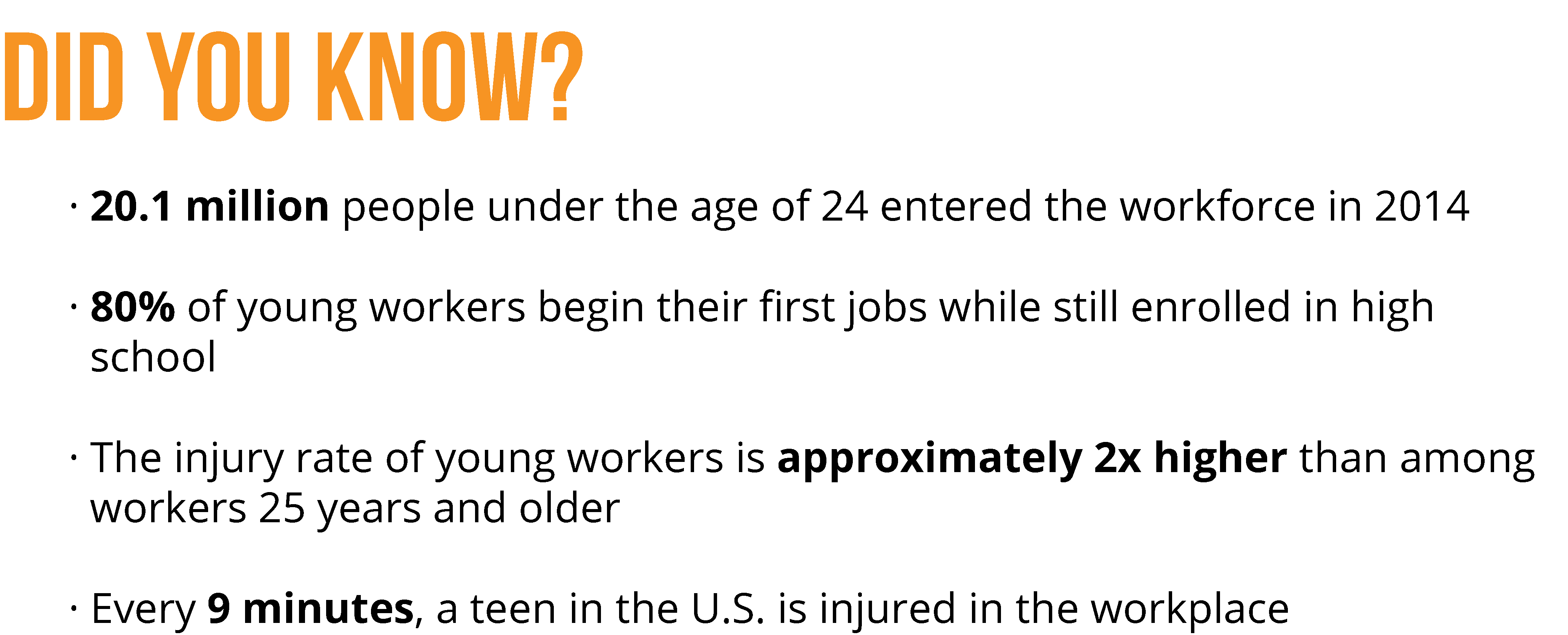 #
54
CareerSafe Online | No Job is Worth a Young Worker’s Life
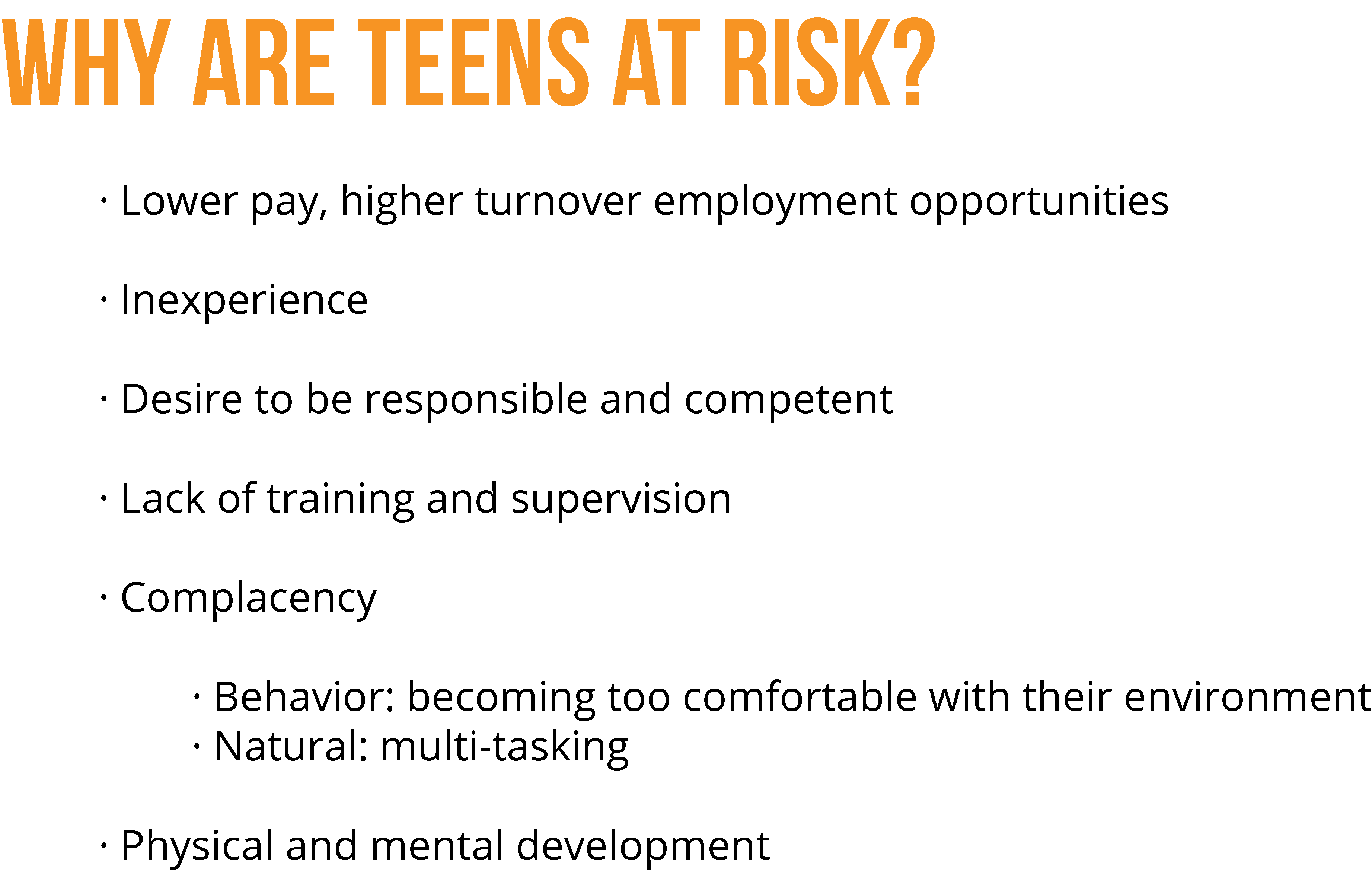 #
55
CareerSafe Online | No Job is Worth a Young Worker’s Life
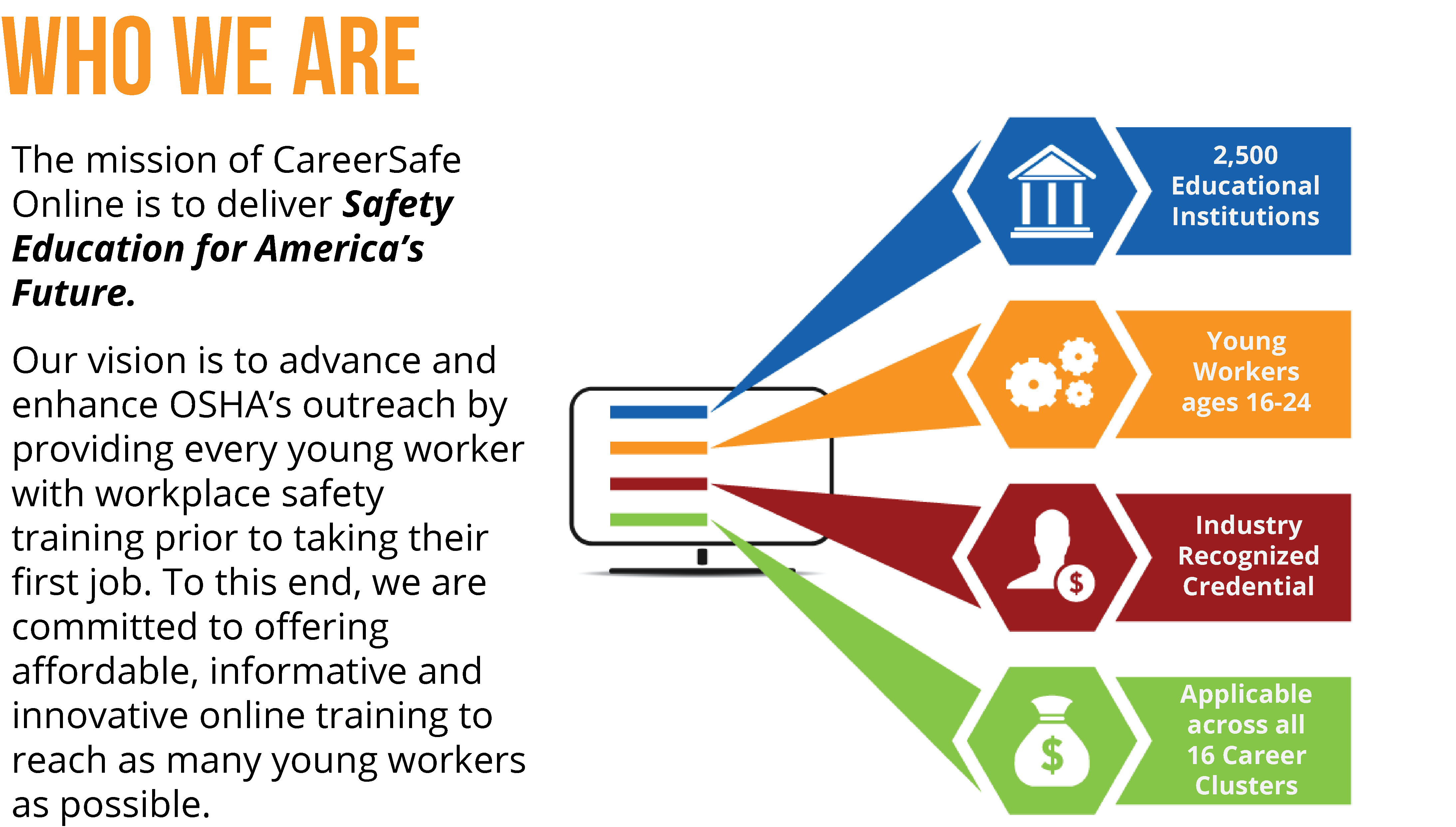 #
56
CareerSafe Online | No Job is Worth a Young Worker’s Life
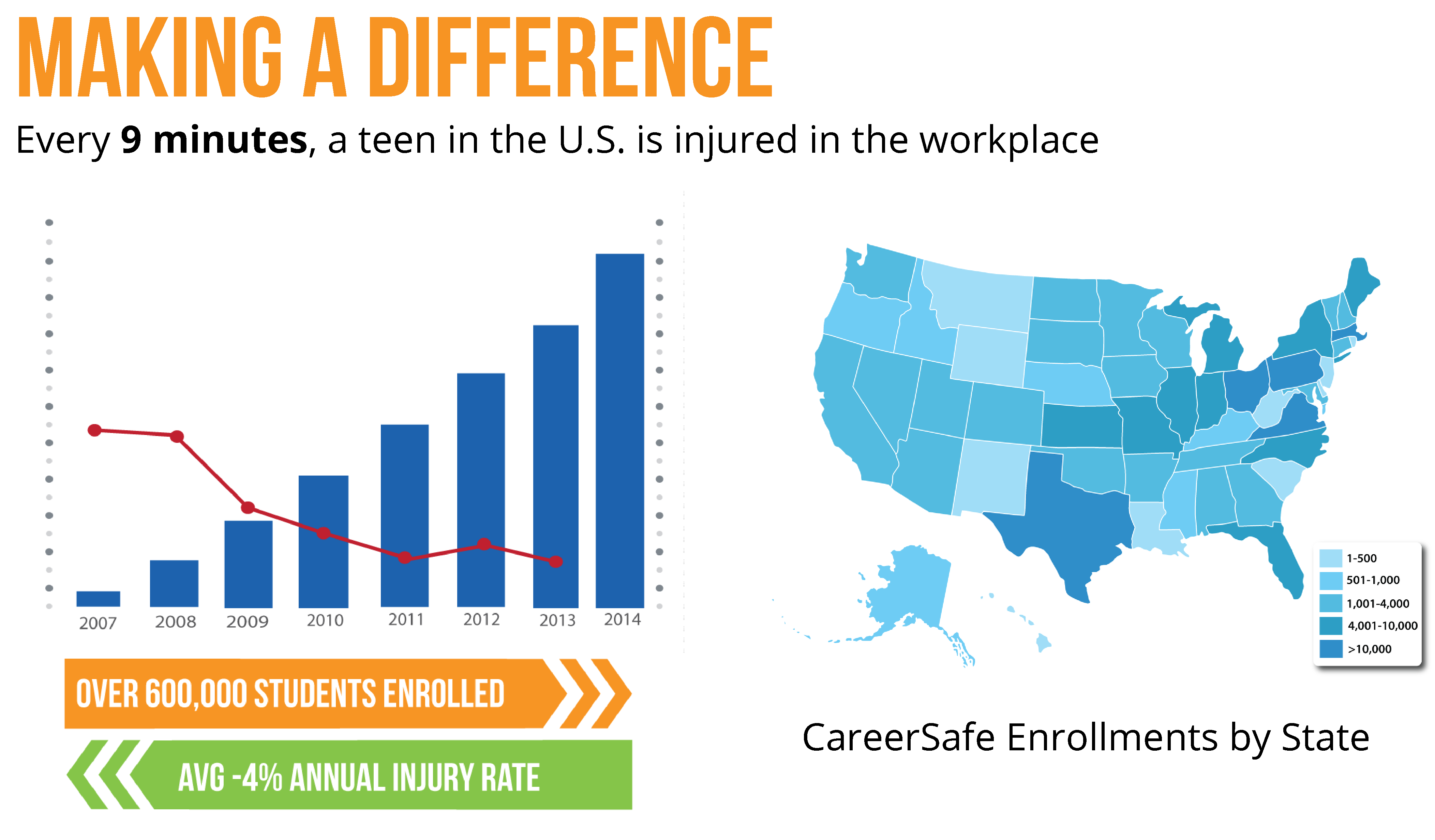 #
57
CareerSafe Online | No Job is Worth a Young Worker’s Life
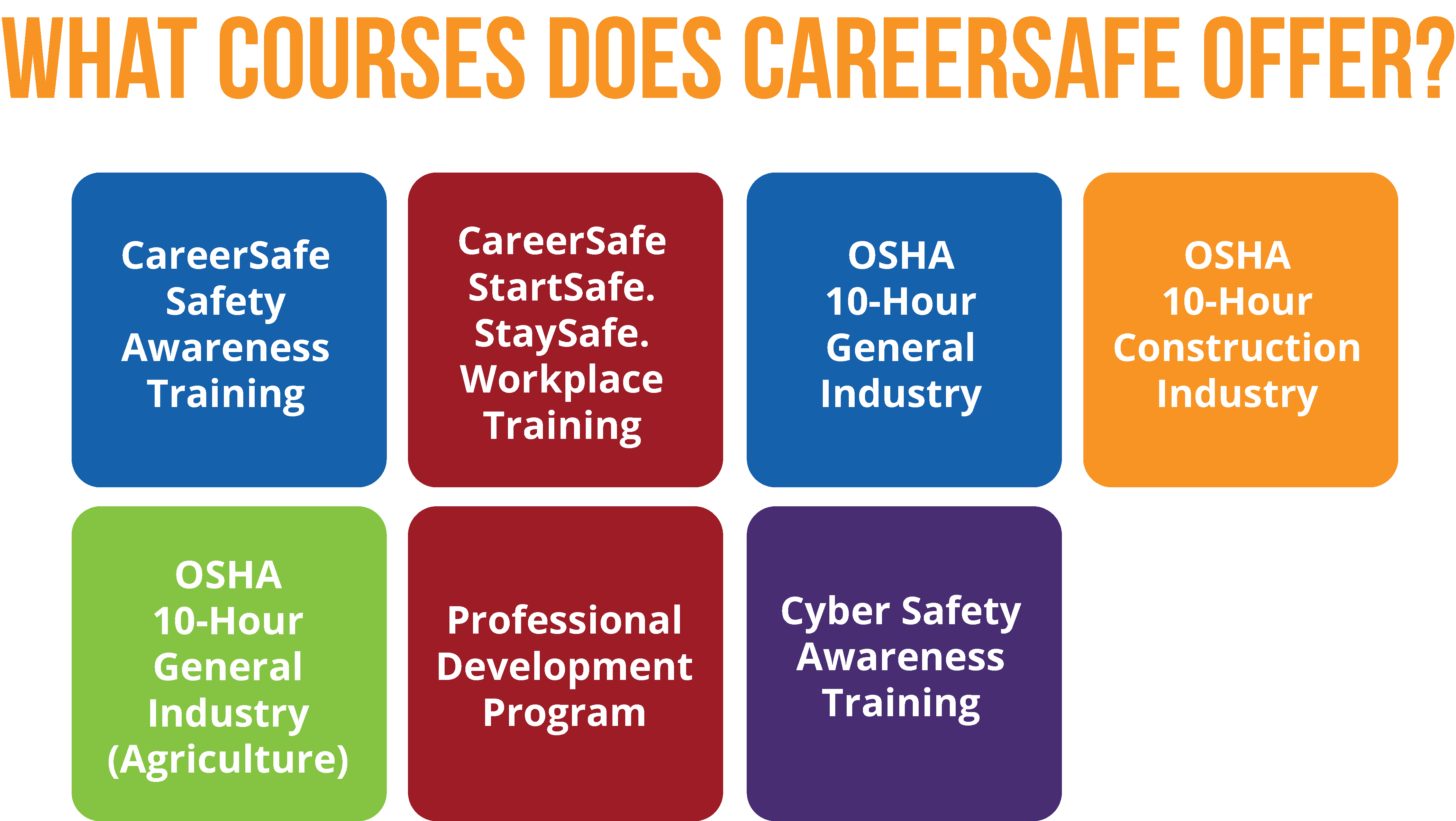 #
58
CareerSafe Online | No Job is Worth a Young Worker’s Life
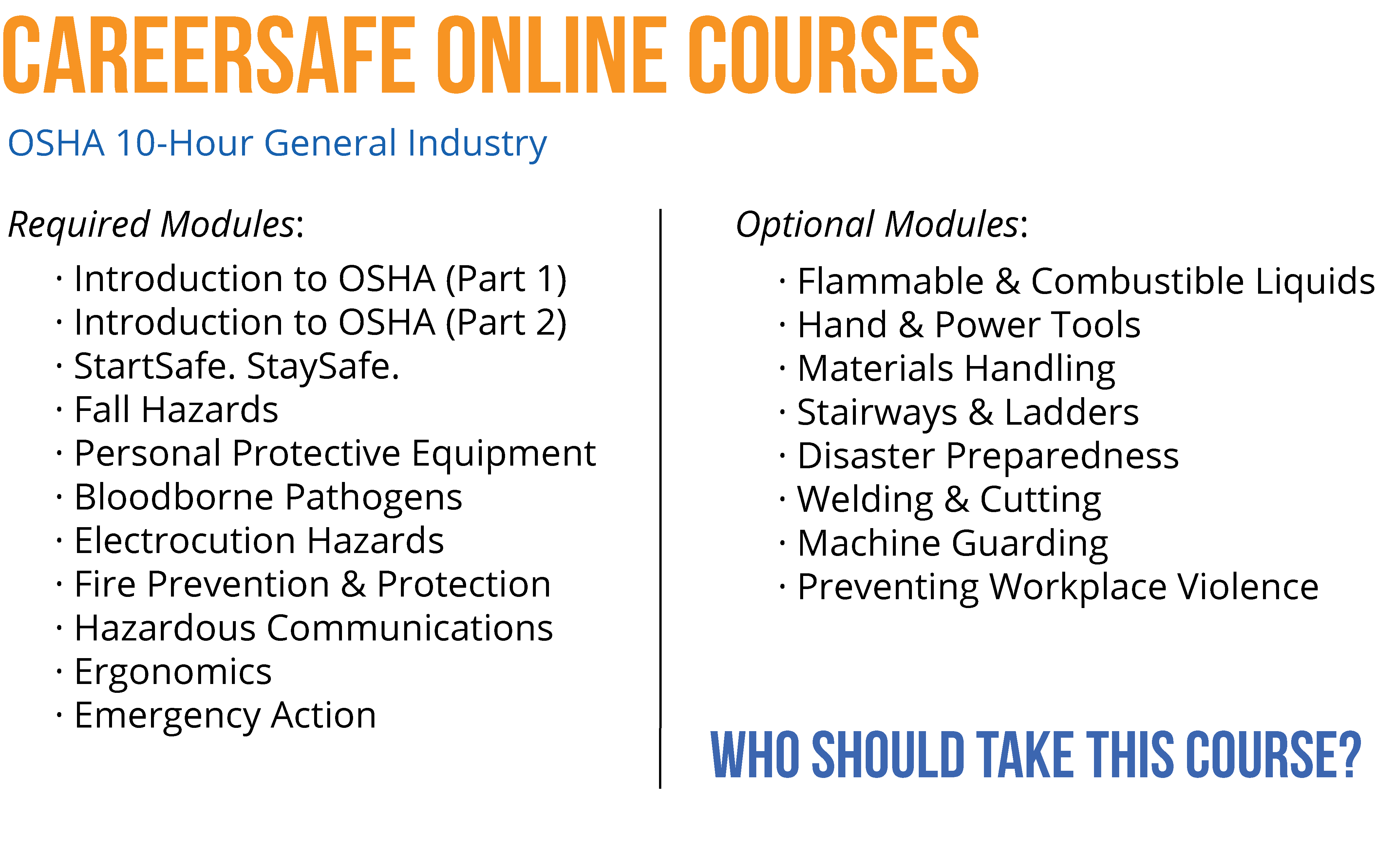 #
59
CareerSafe Online | No Job is Worth a Young Worker’s Life
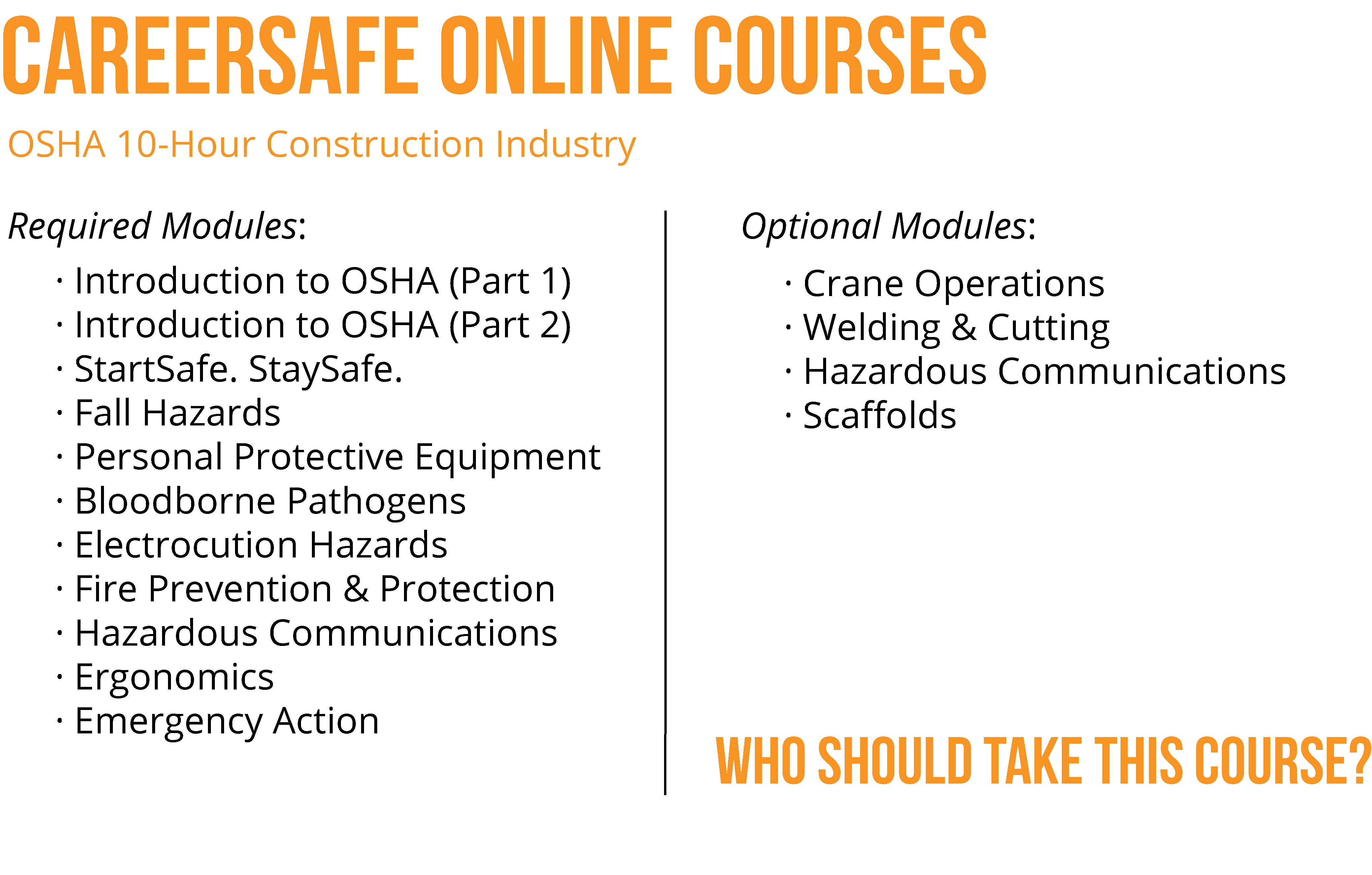 #
60
CareerSafe Online | No Job is Worth a Young Worker’s Life
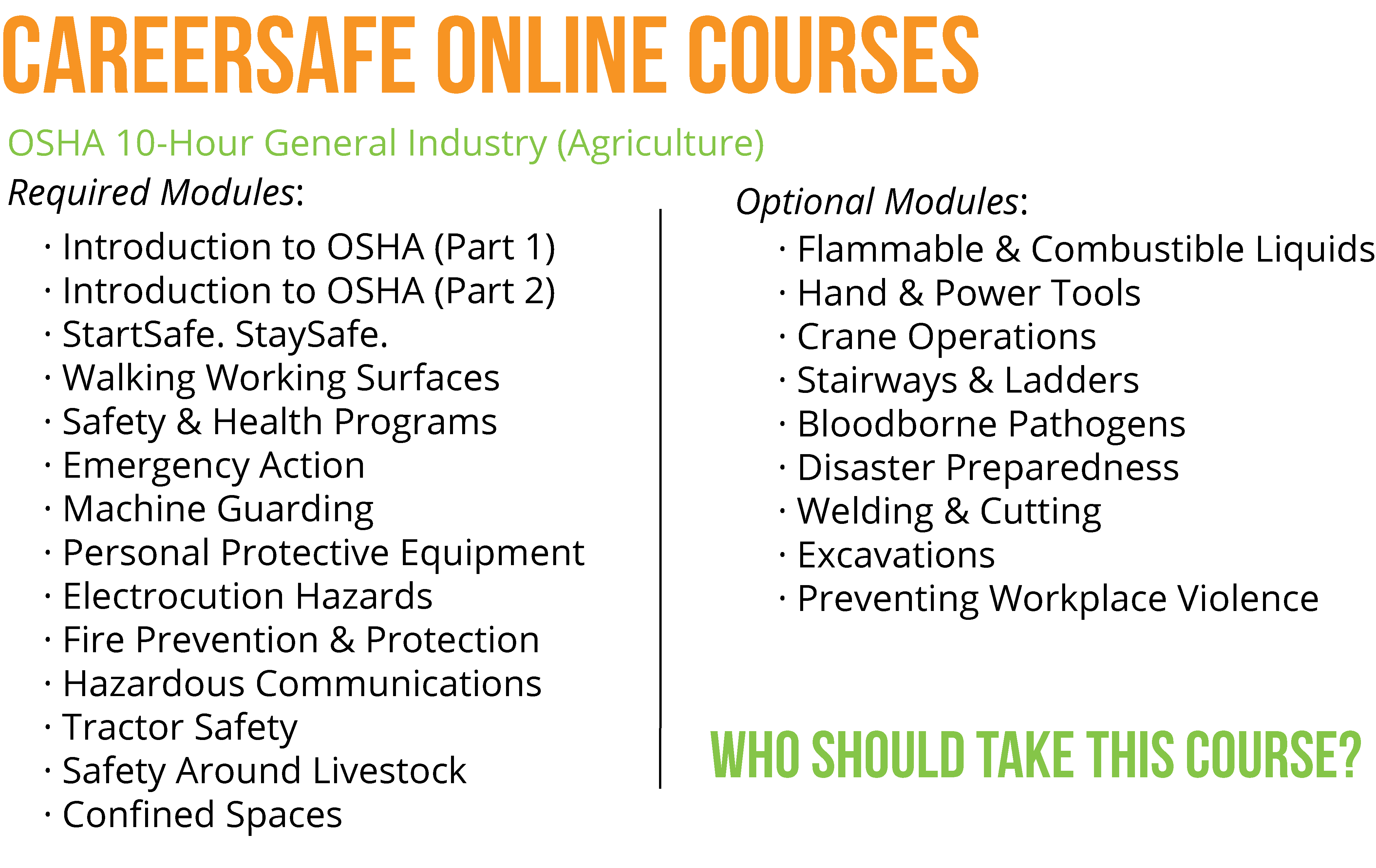 #
61
CareerSafe Online | No Job is Worth a Young Worker’s Life
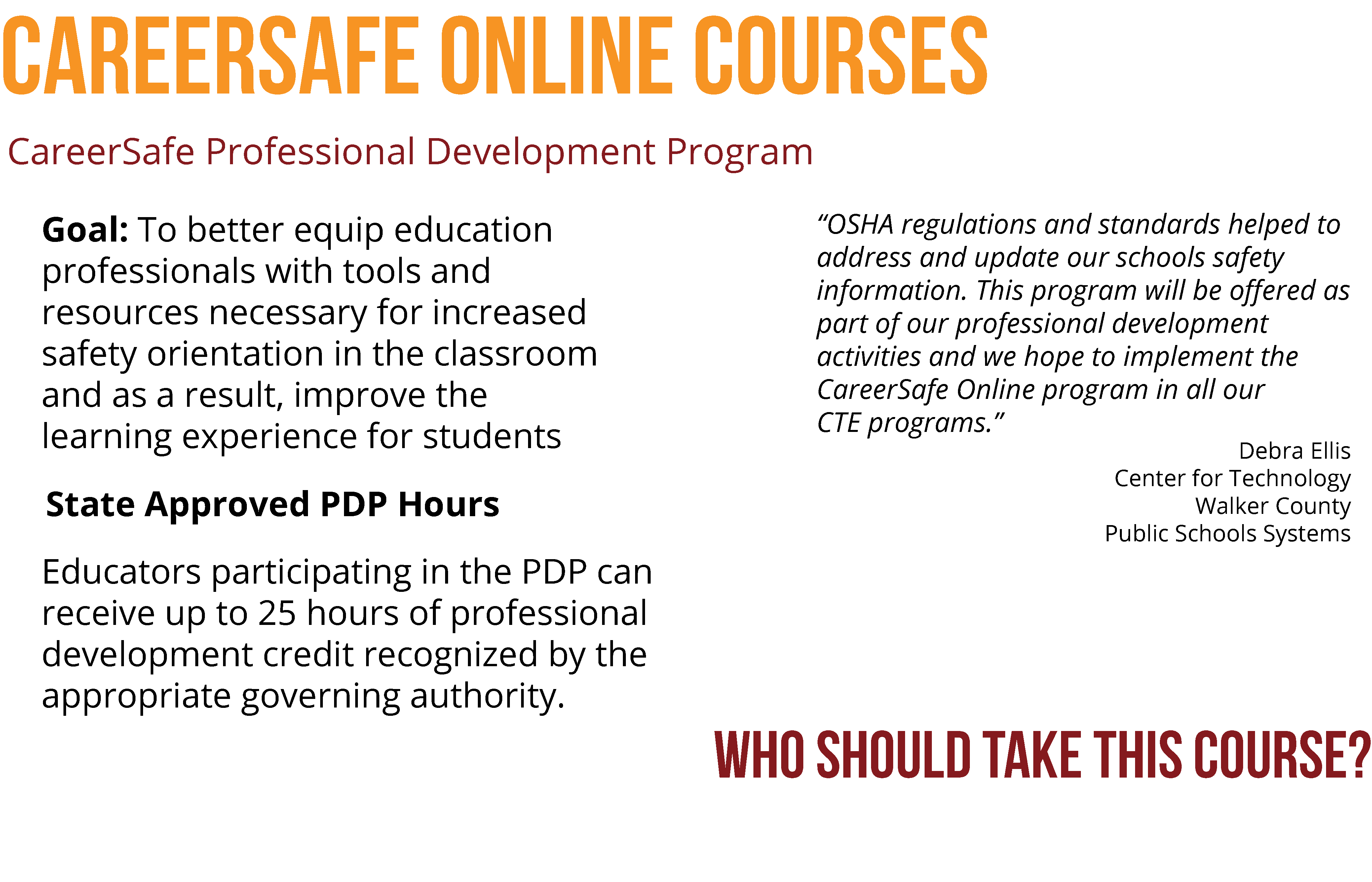 #
62
CareerSafe Online | No Job is Worth a Young Worker’s Life
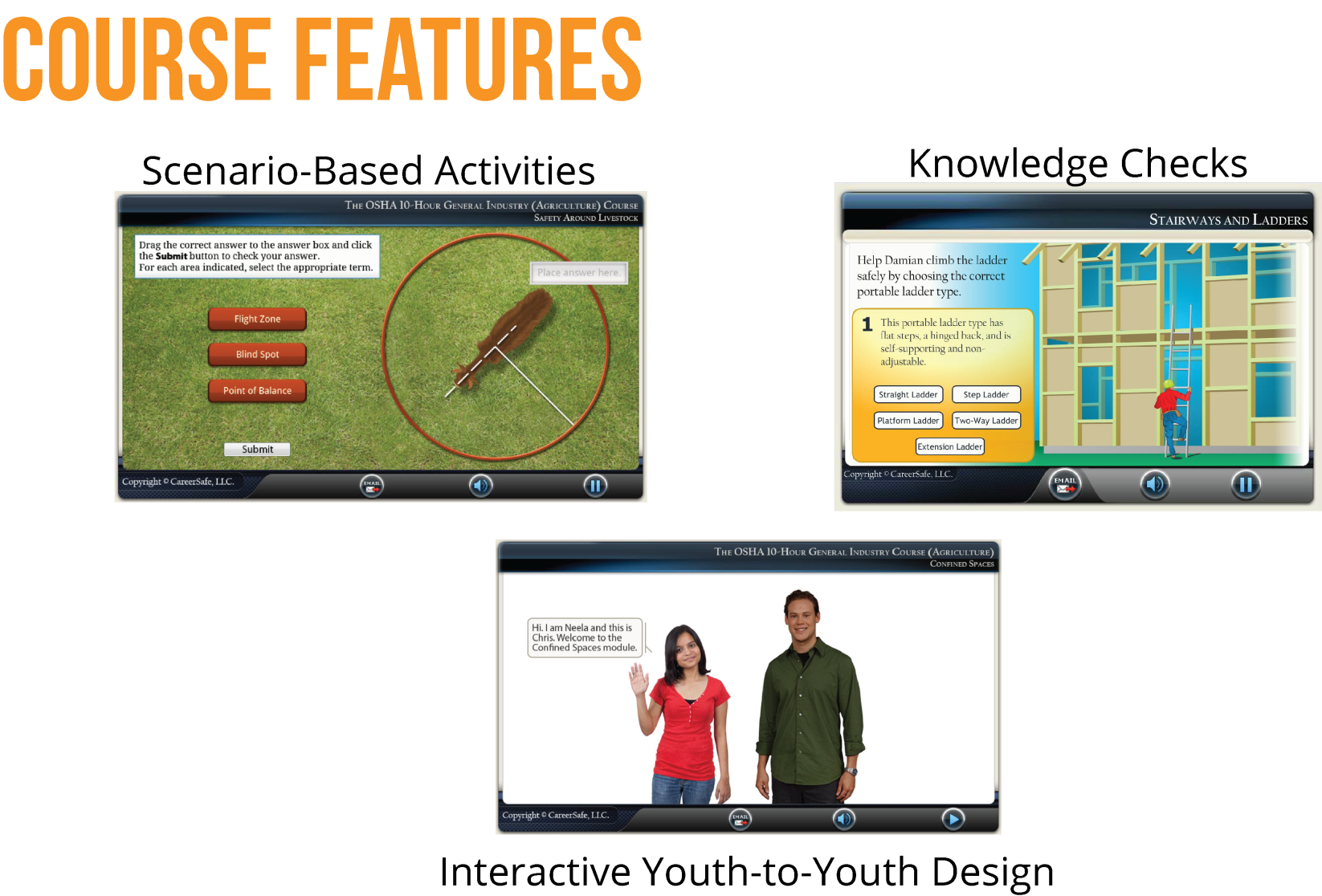 #
63
CareerSafe Online | No Job is Worth a Young Worker’s Life
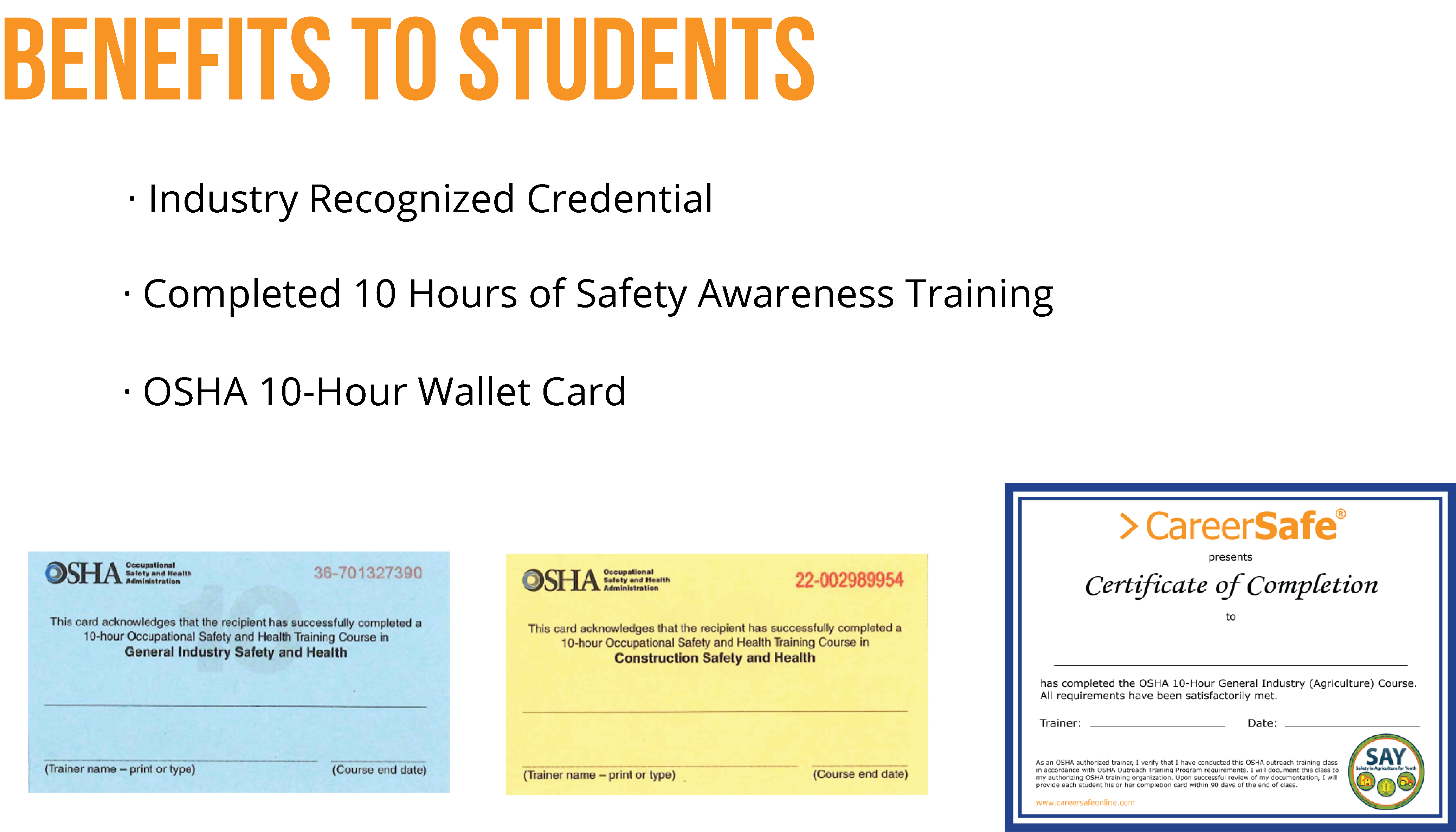 #
64
CareerSafe Online | No Job is Worth a Young Worker’s Life
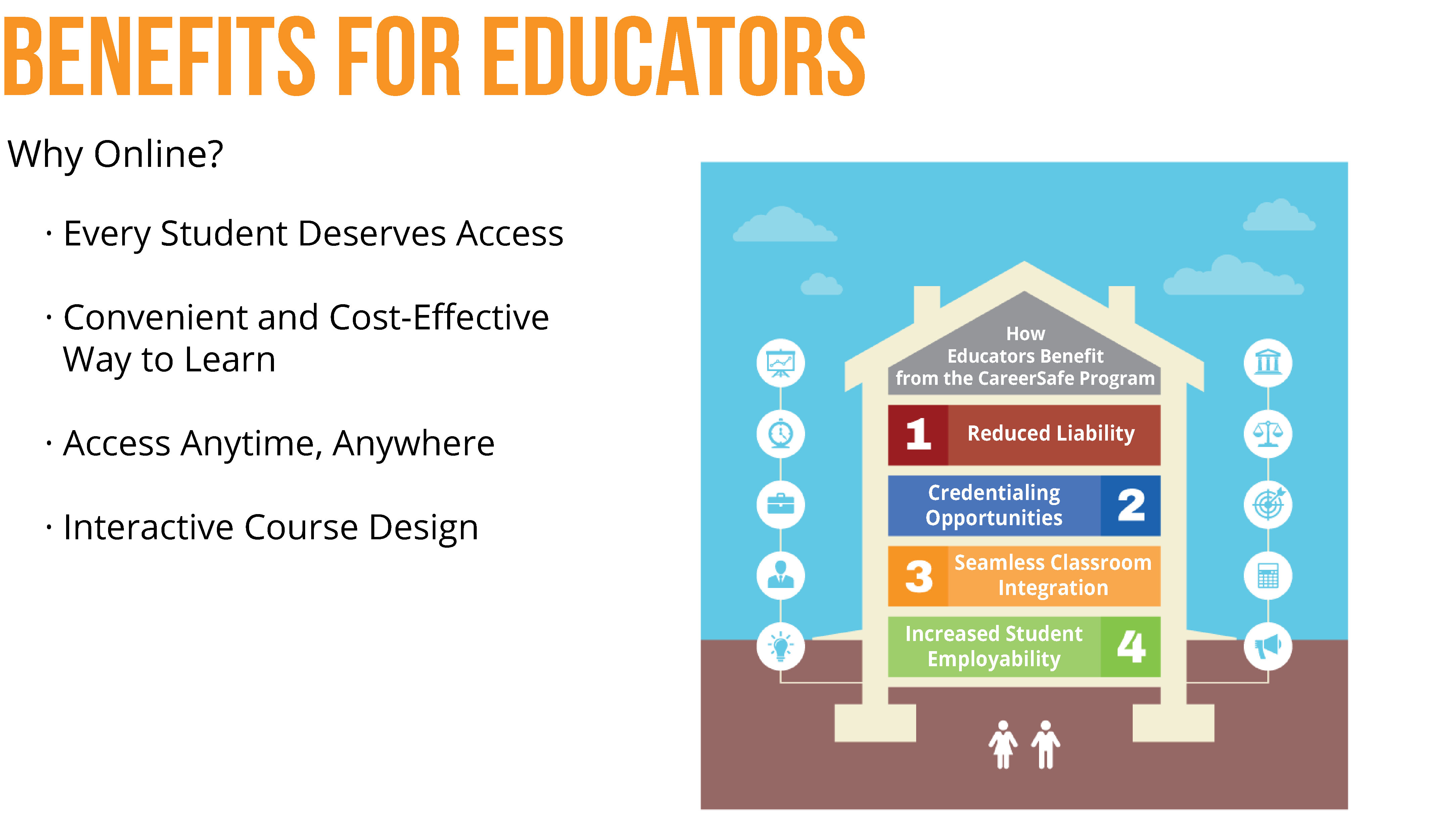 #
65
CareerSafe Online | No Job is Worth a Young Worker’s Life
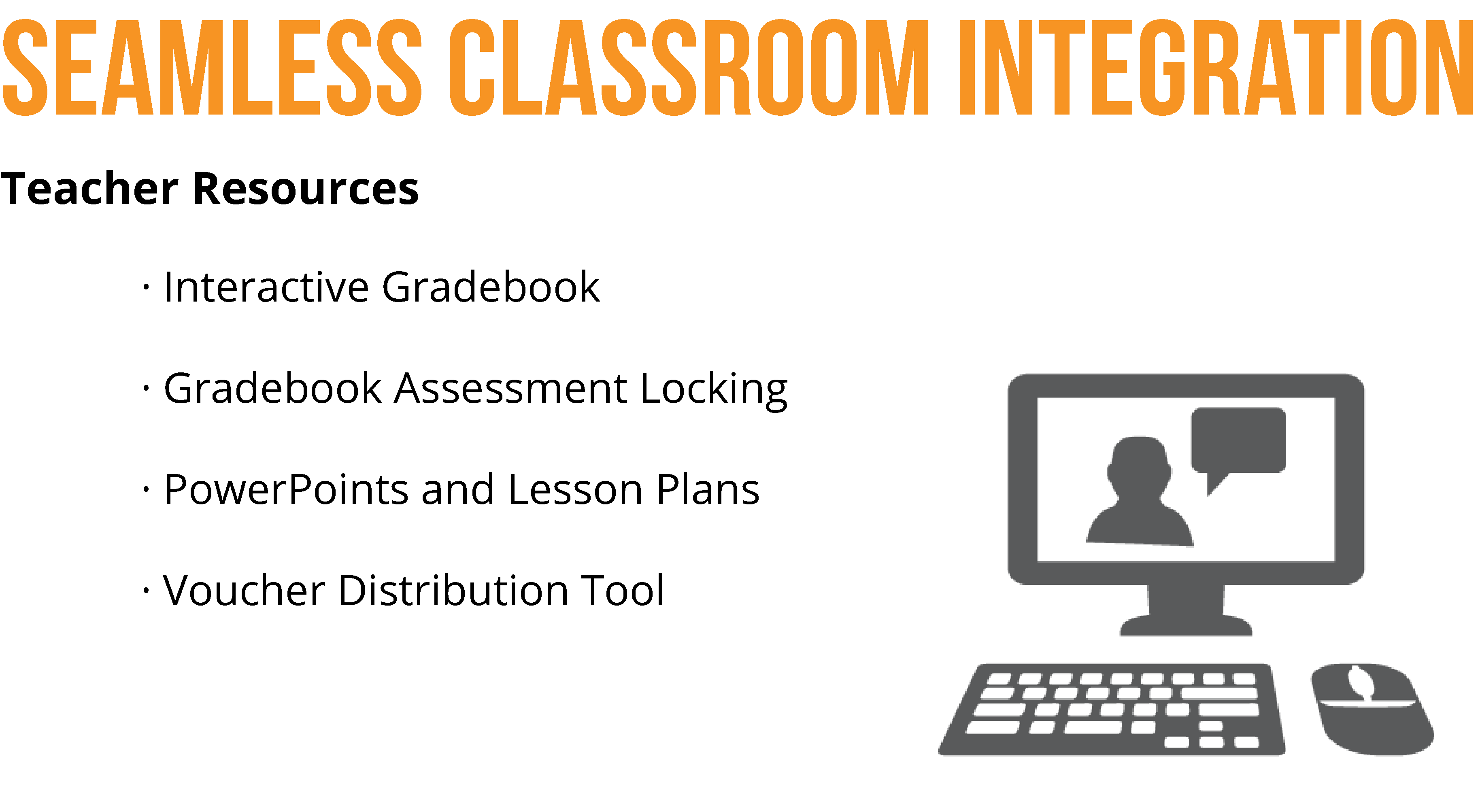 #
66
CareerSafe Online | No Job is Worth a Young Worker’s Life
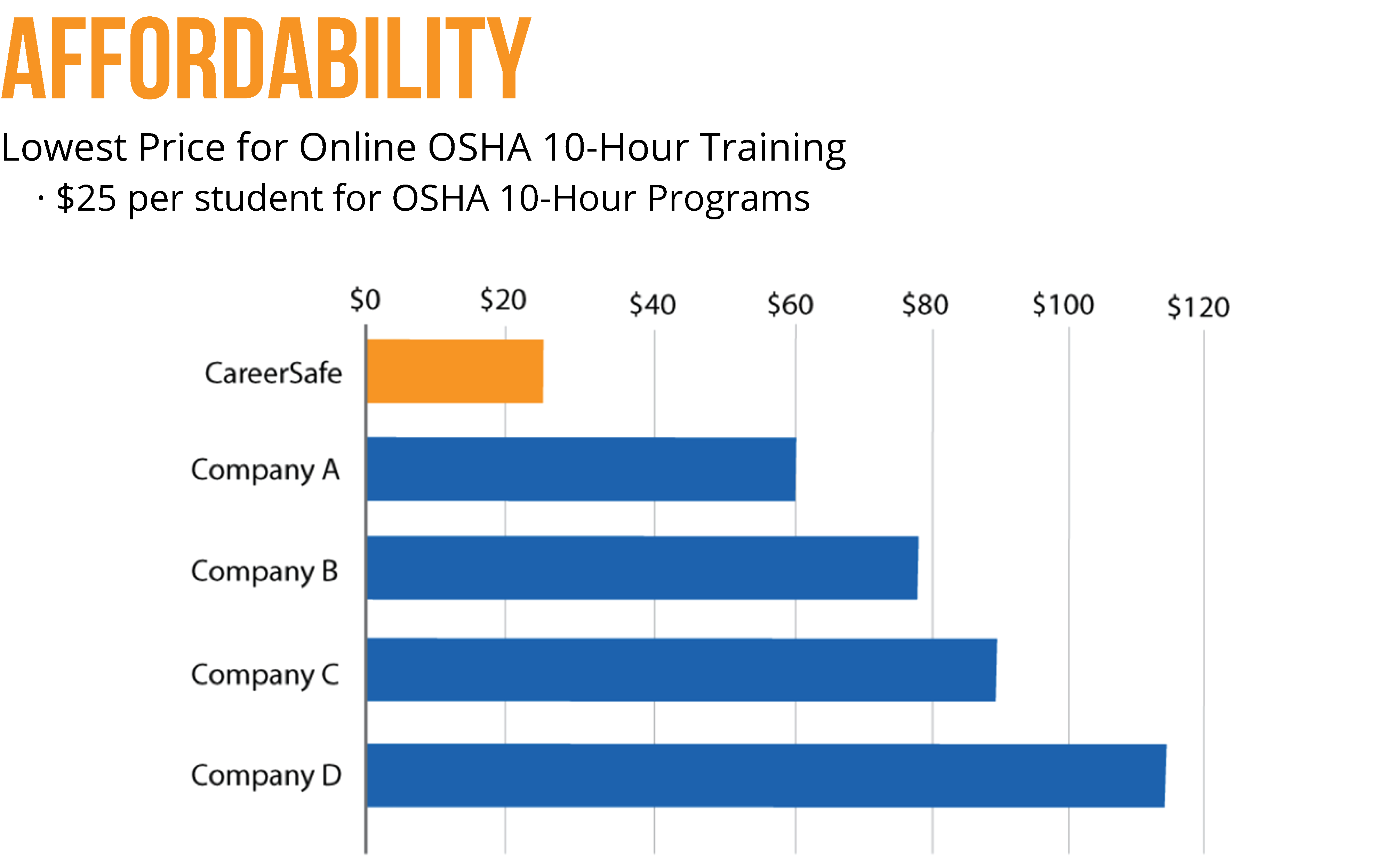 #
67
CareerSafe Online | No Job is Worth a Young Worker’s Life
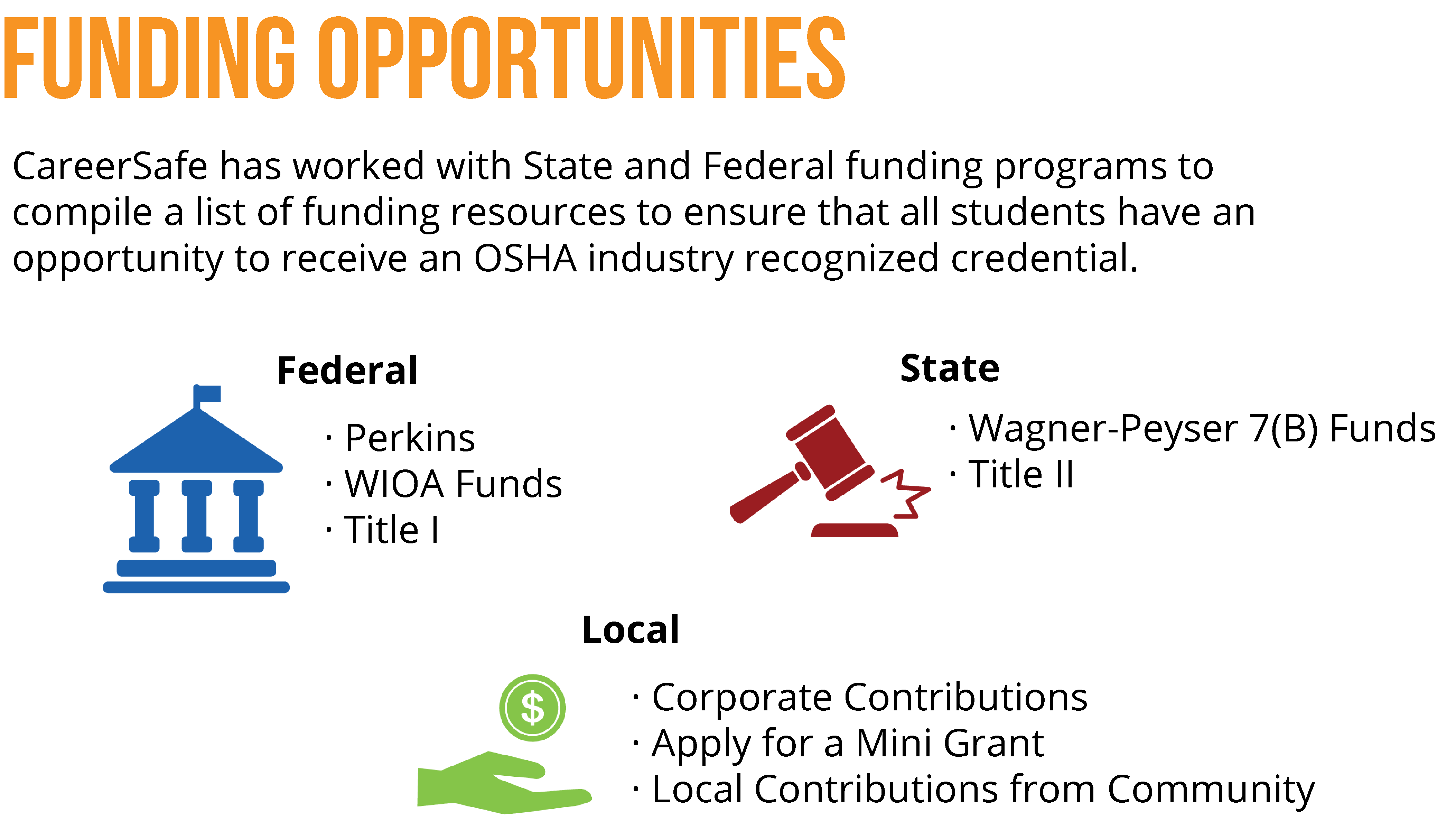 #
68
CareerSafe Online | No Job is Worth a Young Worker’s Life
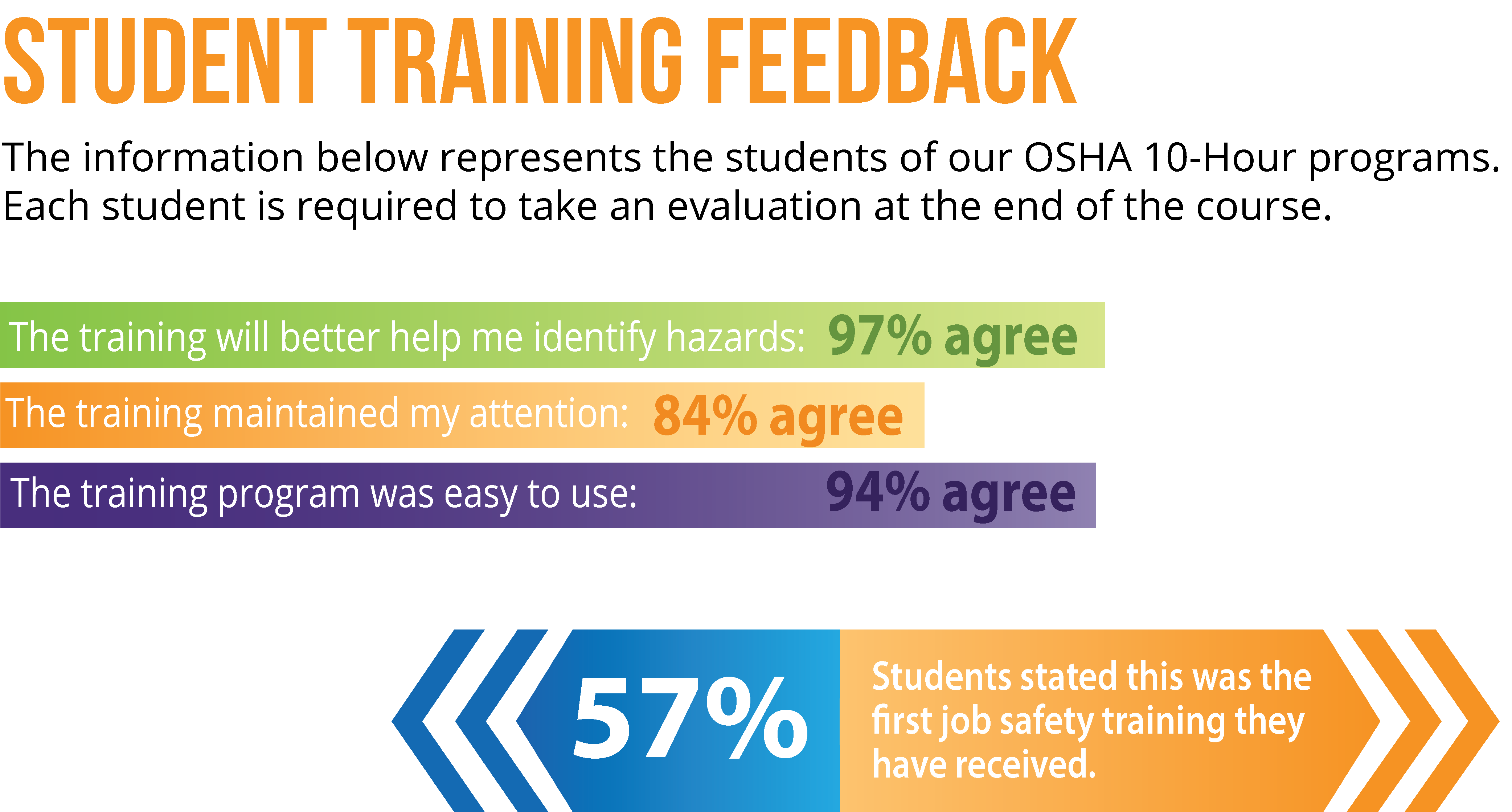 #
69
CareerSafe Online | No Job is Worth a Young Worker’s Life
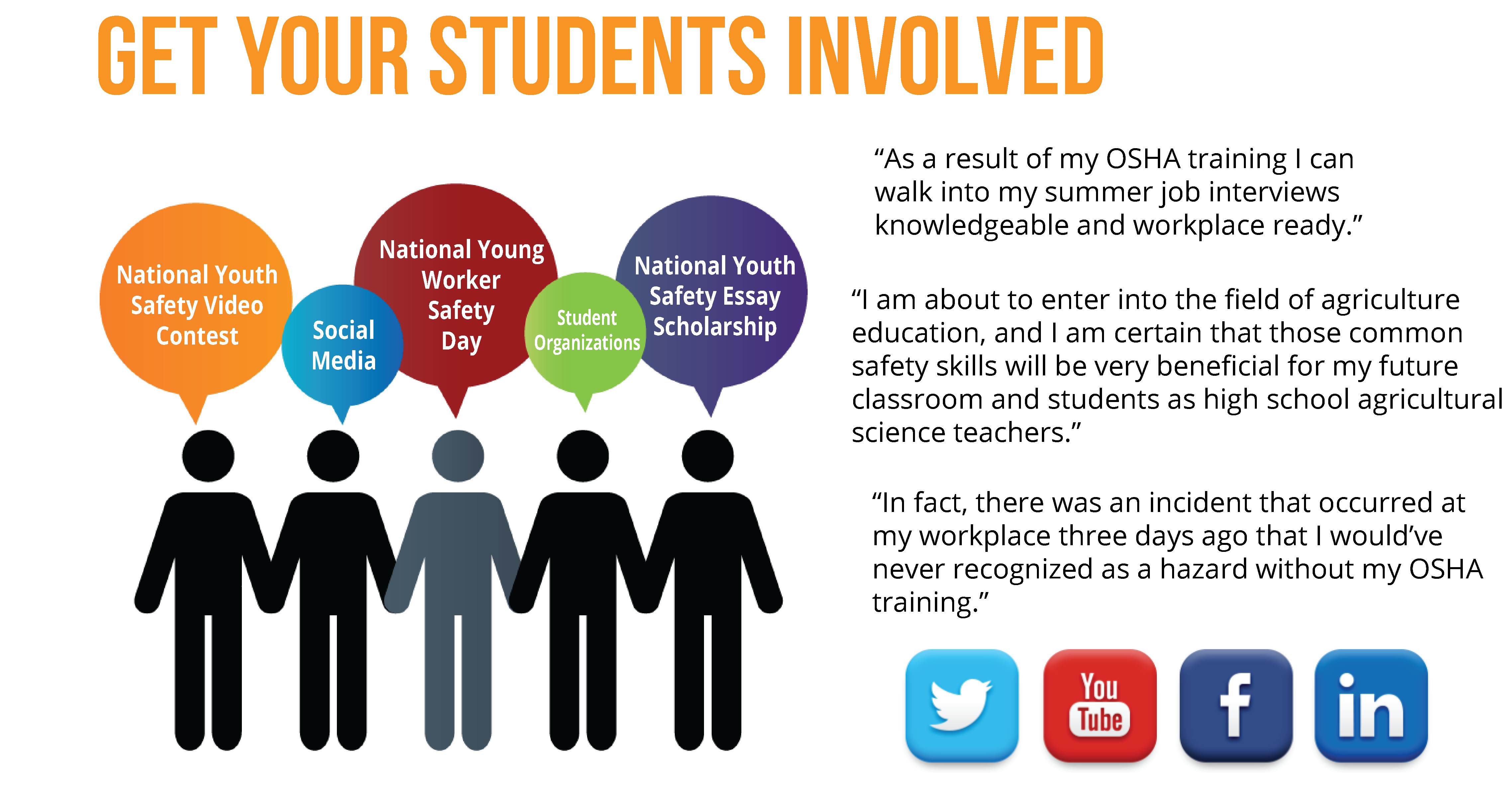 #
70
Please enter your questions in the Chat Room!
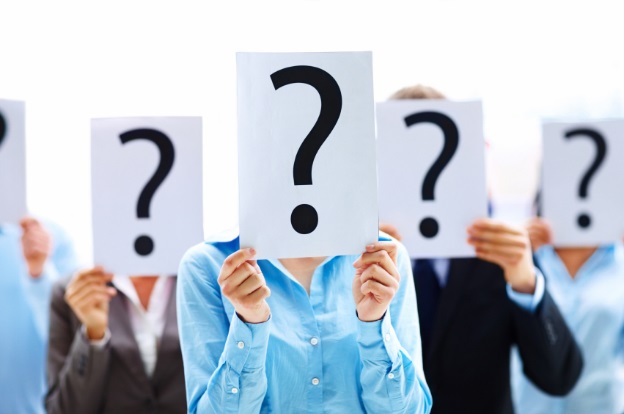 #
71
Speakers’ Contact Information
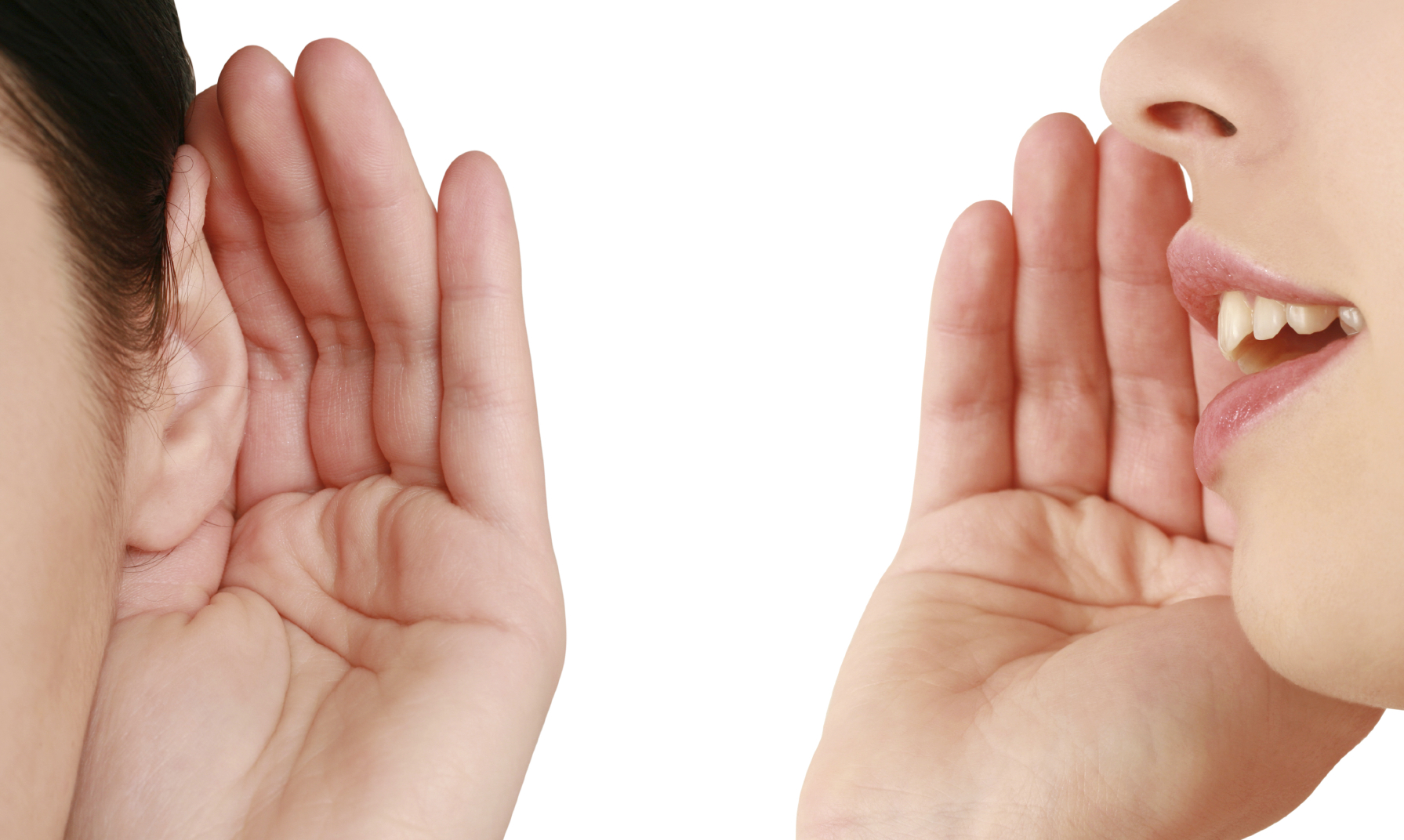 Speaker:	Lisa Reddy	
Title:  Associate Director for Knowledge Management
Organization:  YouthBuild USA
Email:  lreddy@youthbuild.org		
Telephone:  617-741-1282
Speaker: Patrick I Daniels
Title: Radon Program Manager	
Organization: Illinois Emergency Management Agency
Email: patrick.daniels@illinois.gov
Telephone: 217-782-1325
Speaker: Andrea Foster-Mack
Title: Vice President, Strategic Alliances
Organization: CareerSafe® Online 
Email: Andrea.Foster-Mack@K2Share.com 
Telephone: 979-260-0030
#
72
Look for upcoming Webinars in this series!
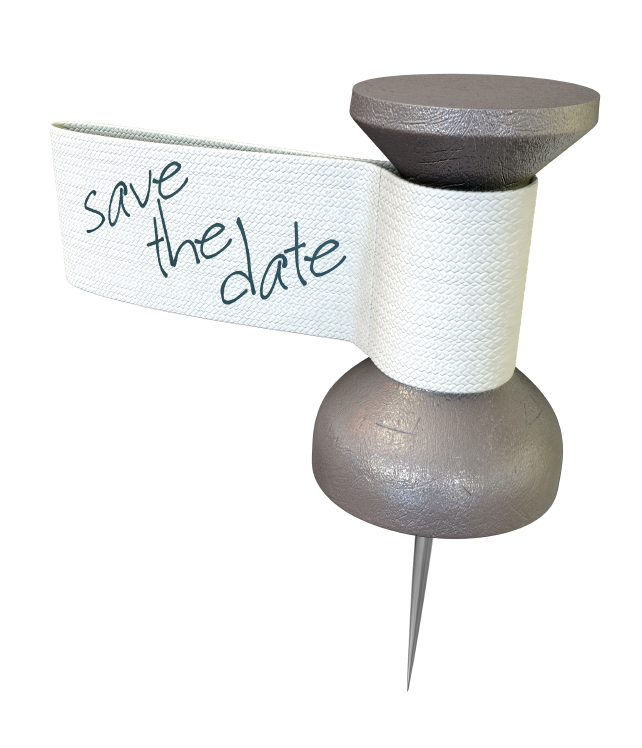 YouthBuild Grant Post-Award Overview
October 27, 2015 from 2:00 – 3:30 PM EDT


YouthBuild Webinar Series: Registered Apprenticeship
November 10, 2015 from 2:00 – 3:30 PM EST

Register for the 2015 New Grantee Orientation HERE
#
73
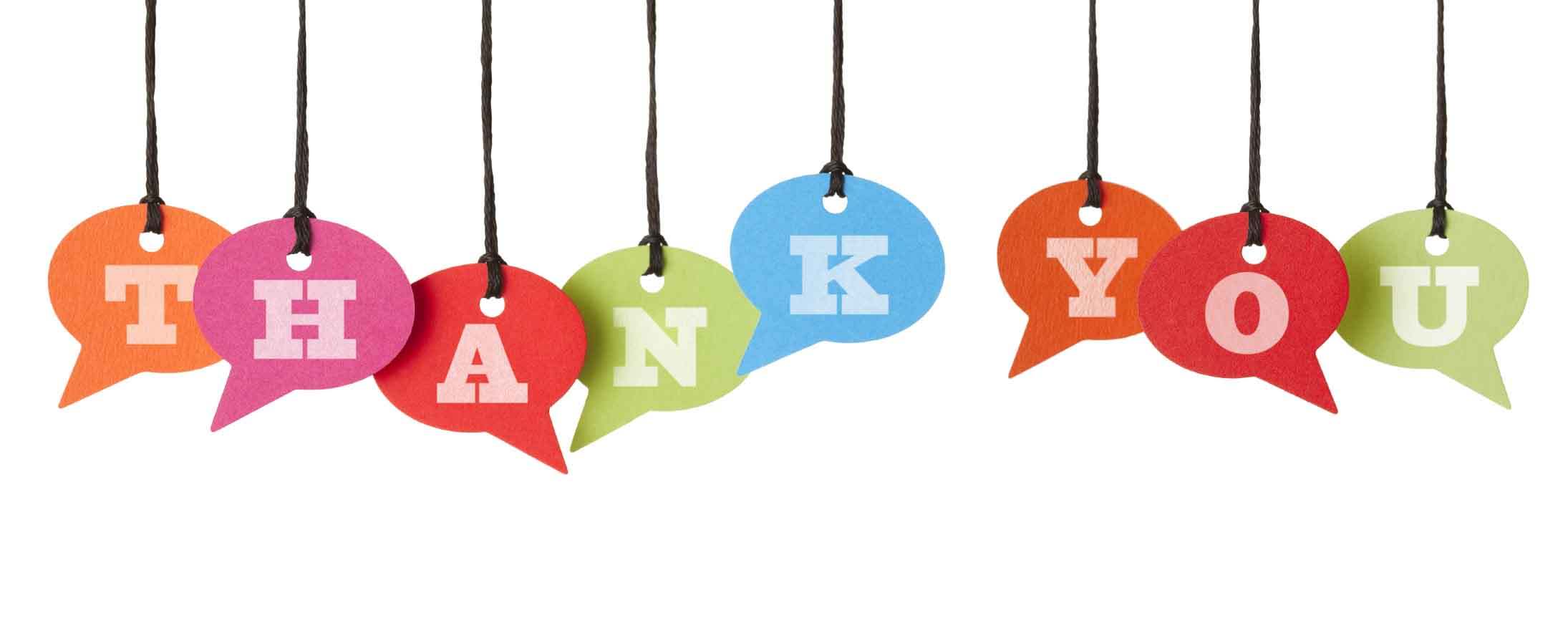 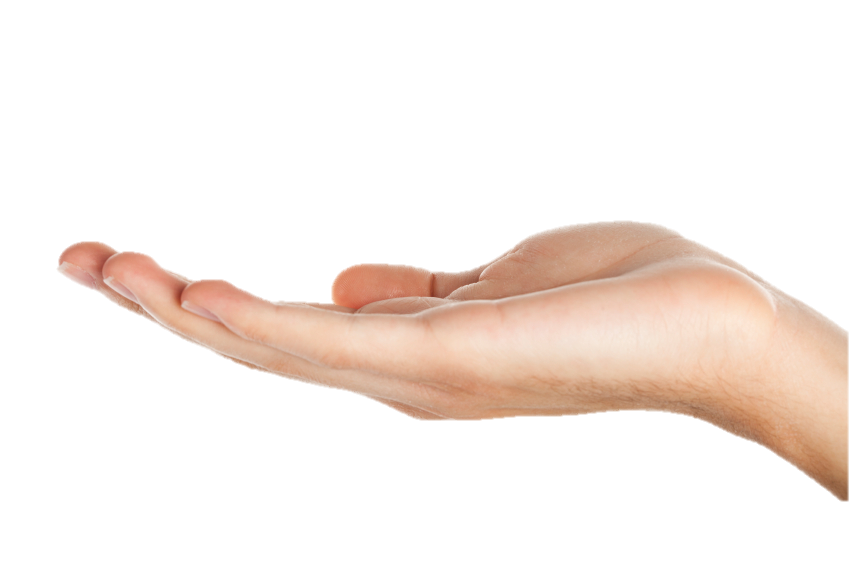 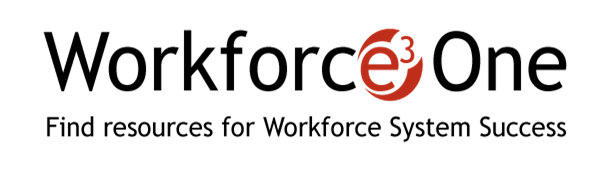 www.workforce3one.org